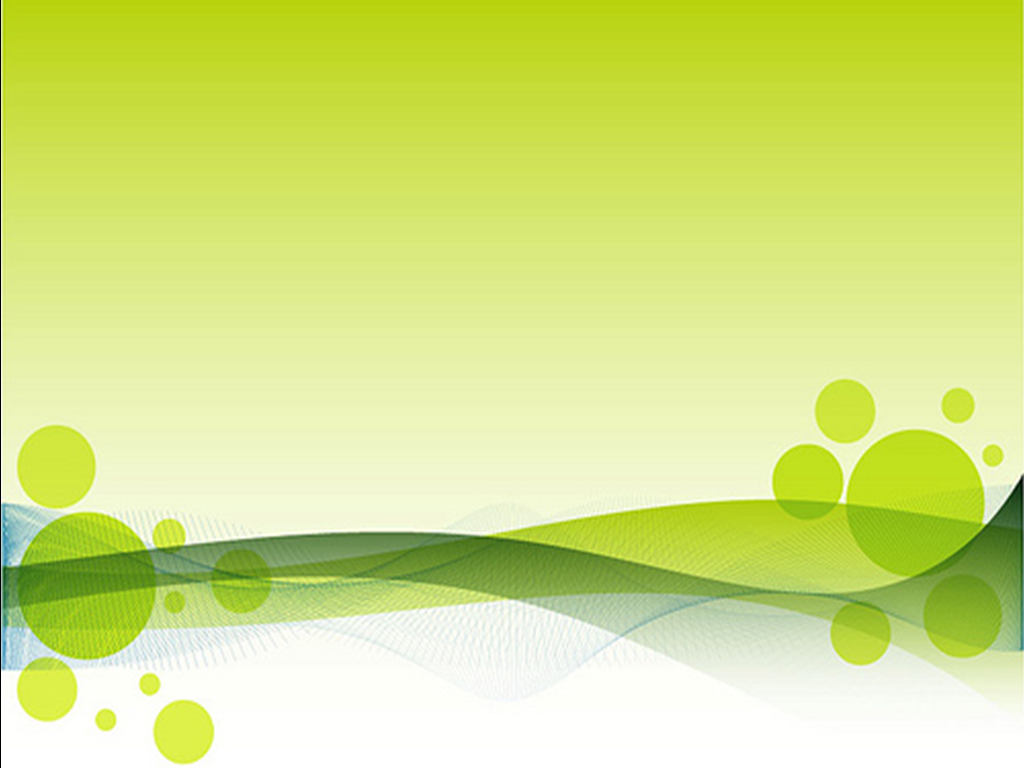 «Системно-деятельностный подход как основа непрерывной образовательной деятельности»
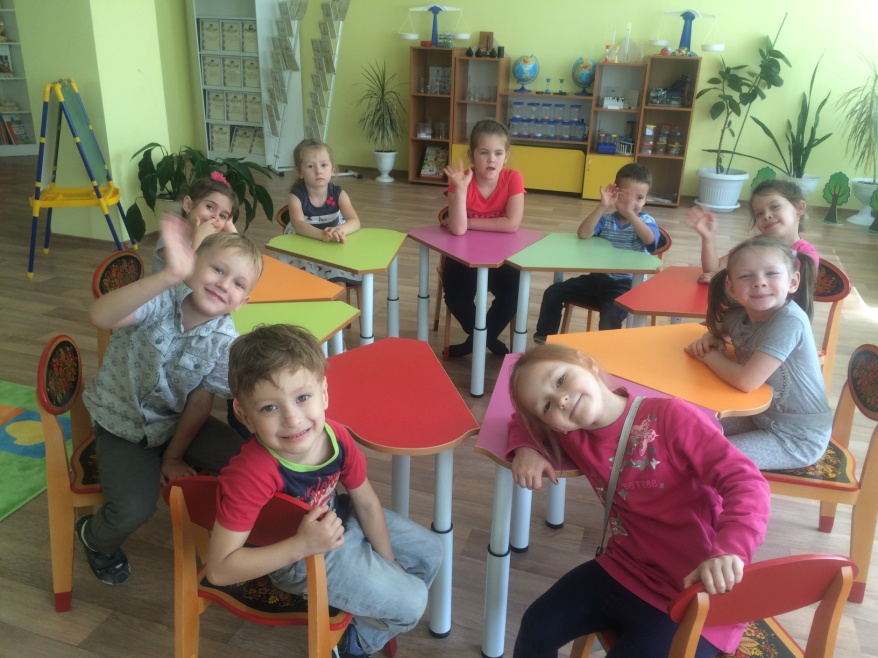 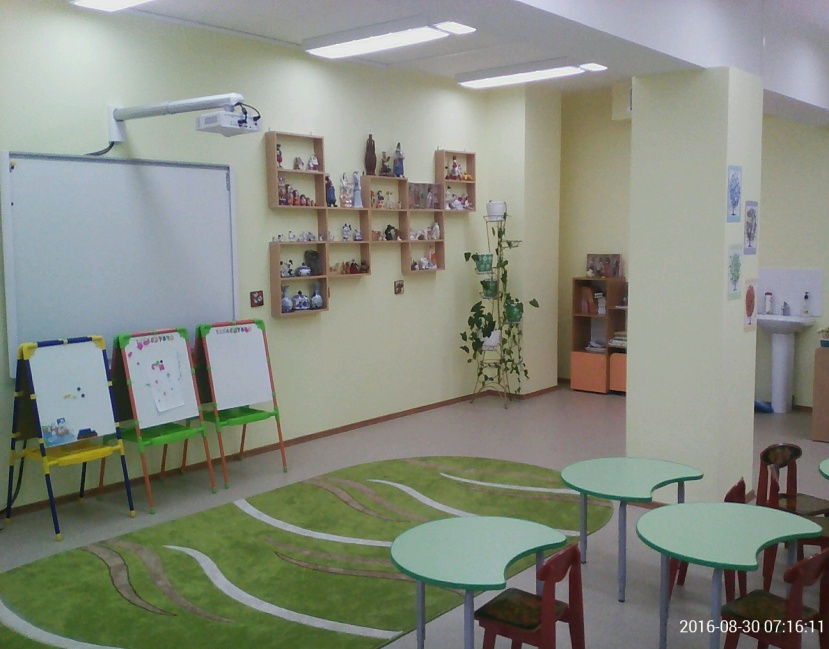 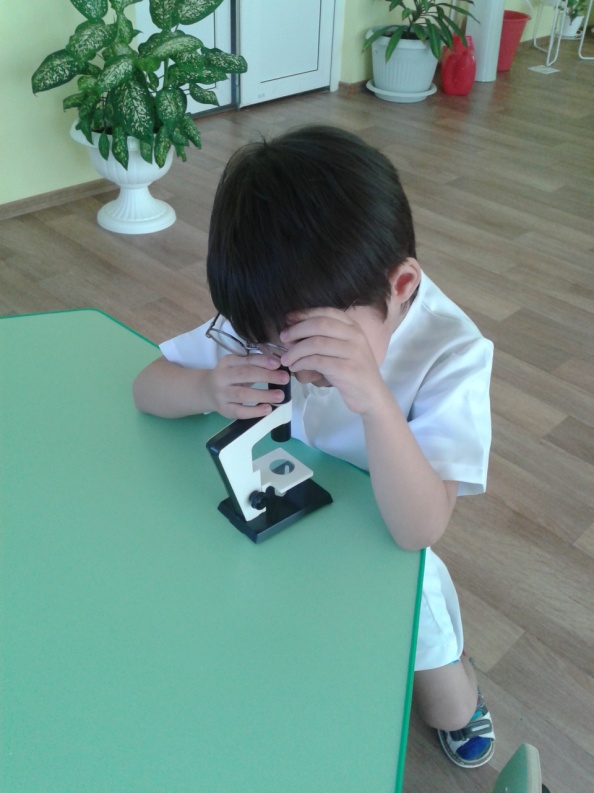 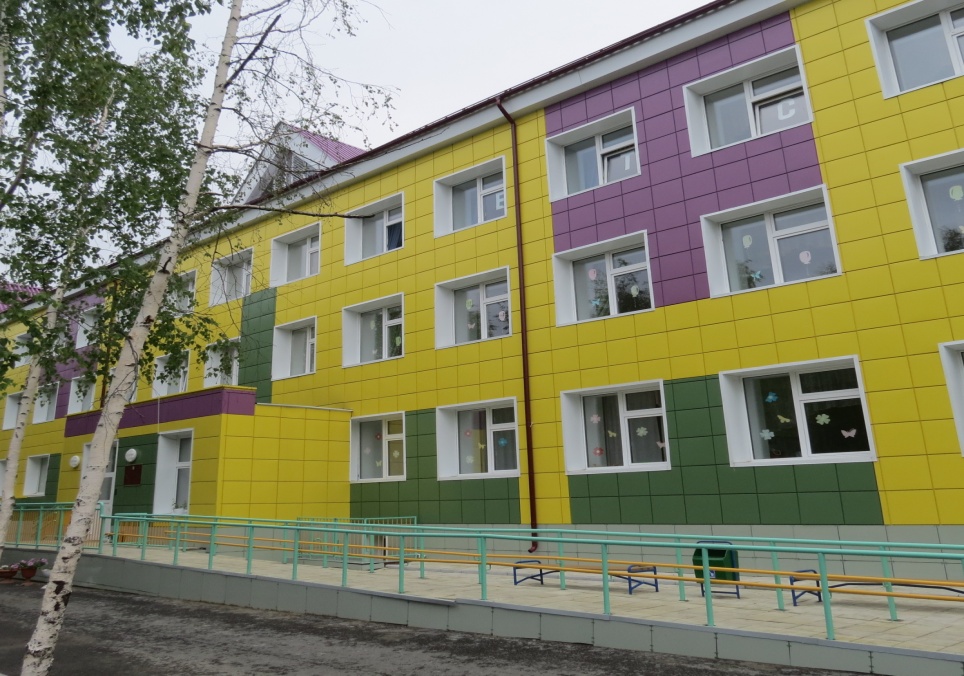 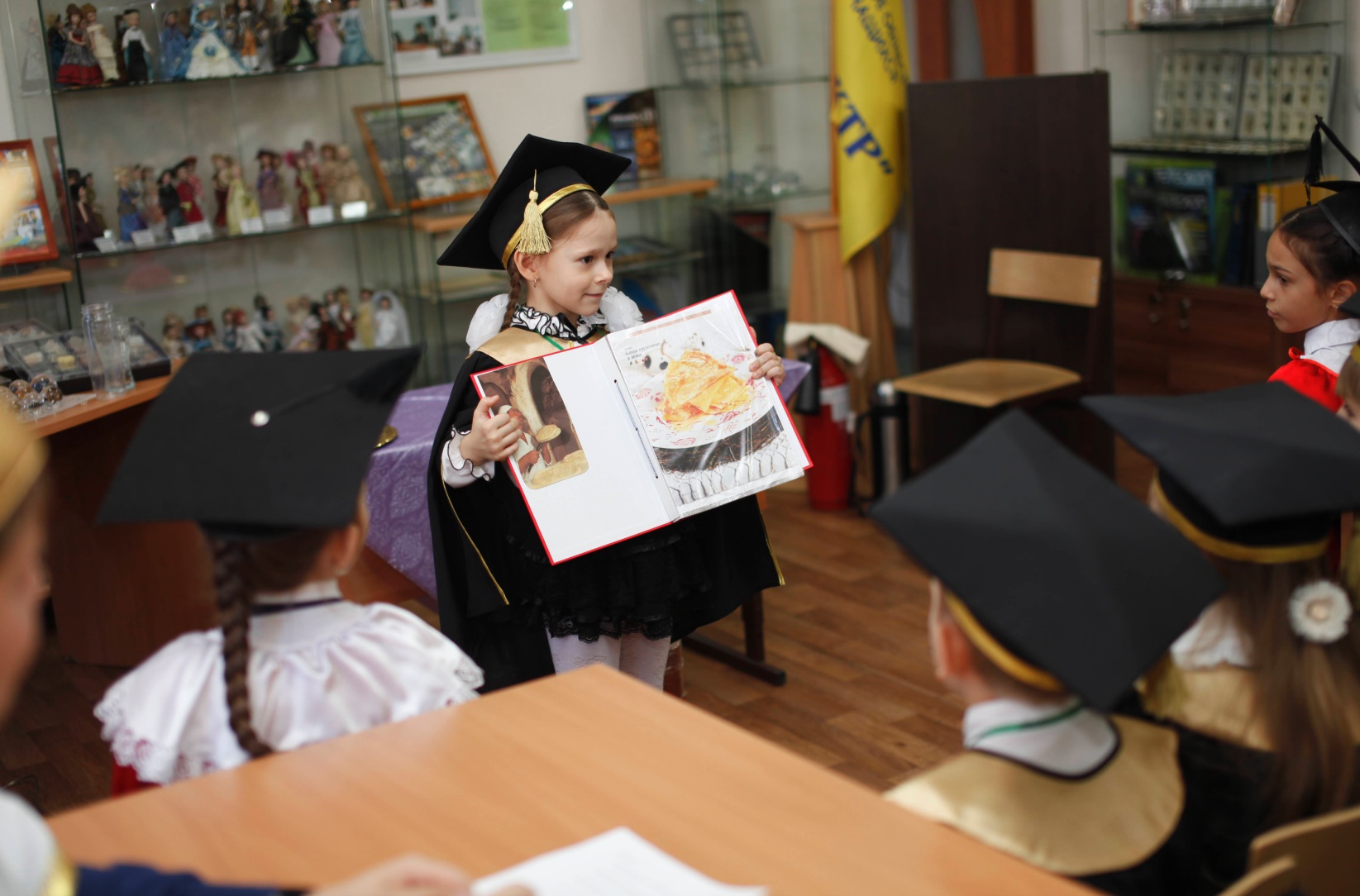 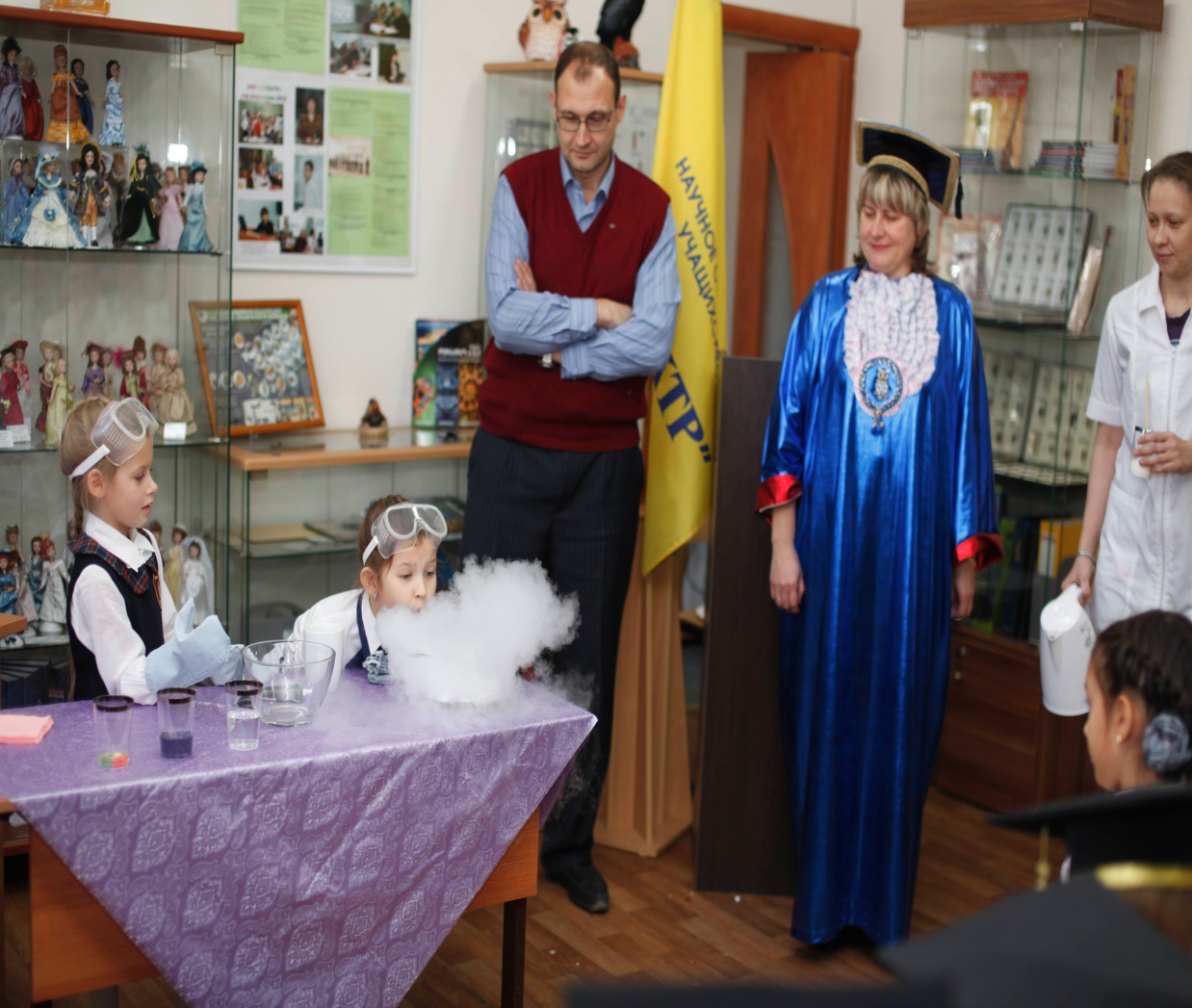 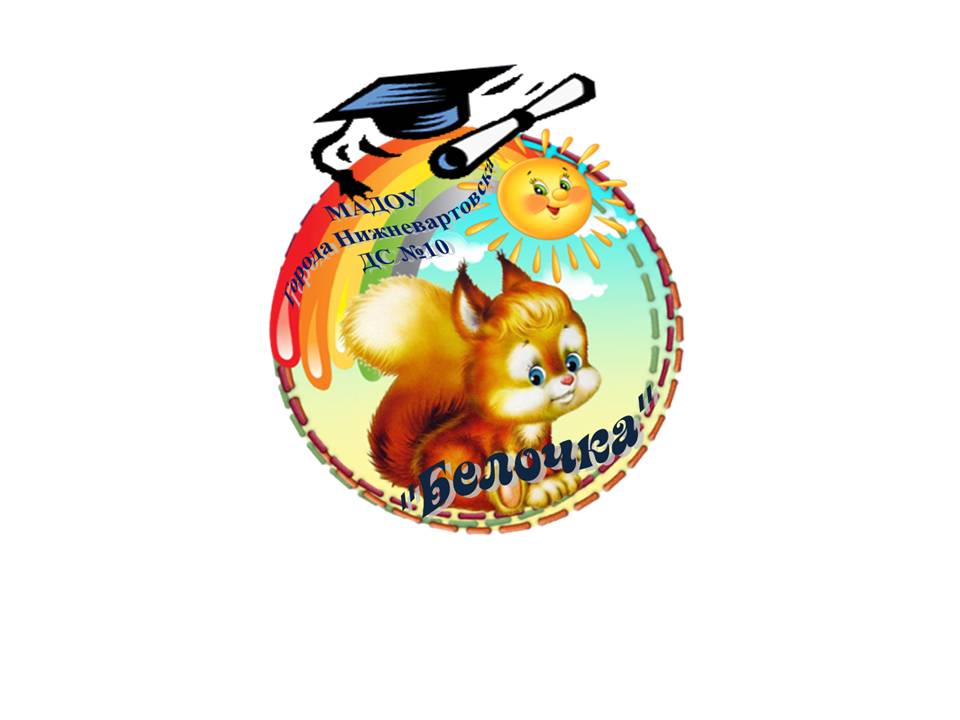 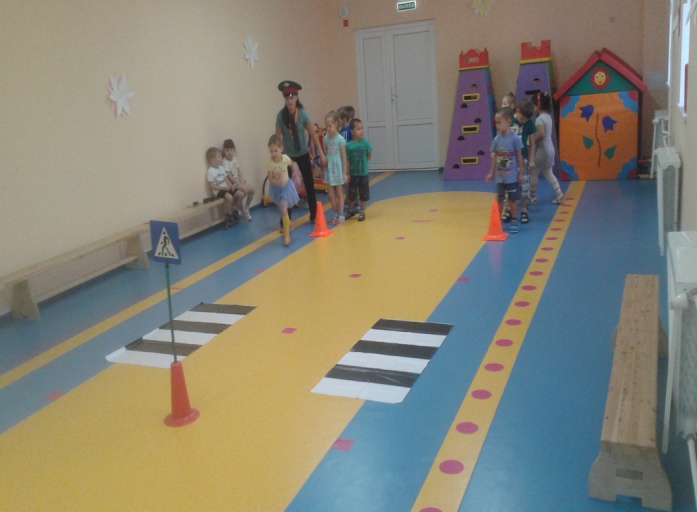 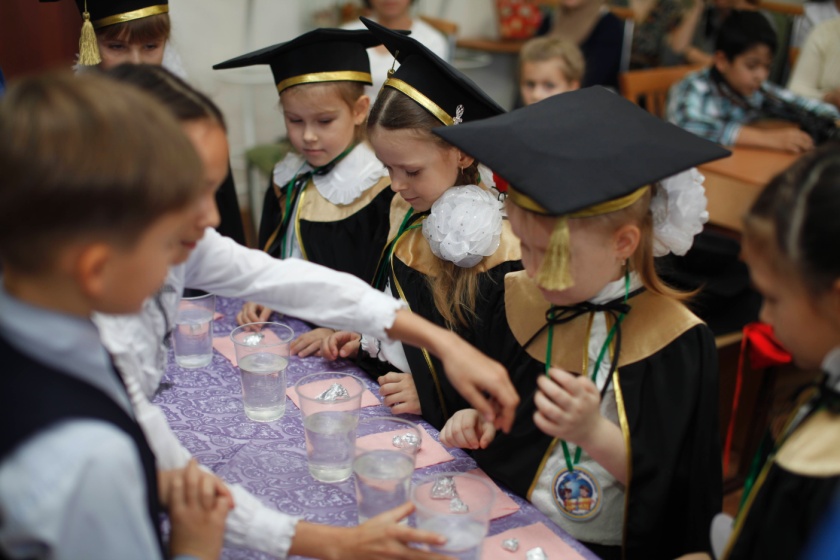 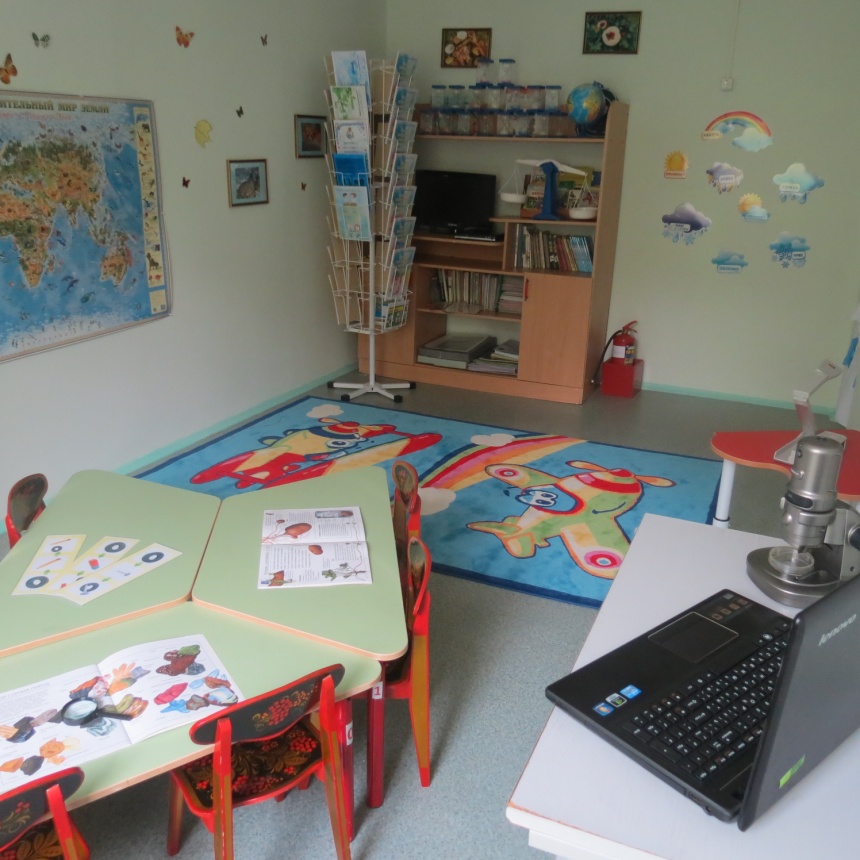 Е.Ю. Мухаметьянова, 
зам. заведующего по ВМР 
МАДОУ  ДС №10 «Белочка»
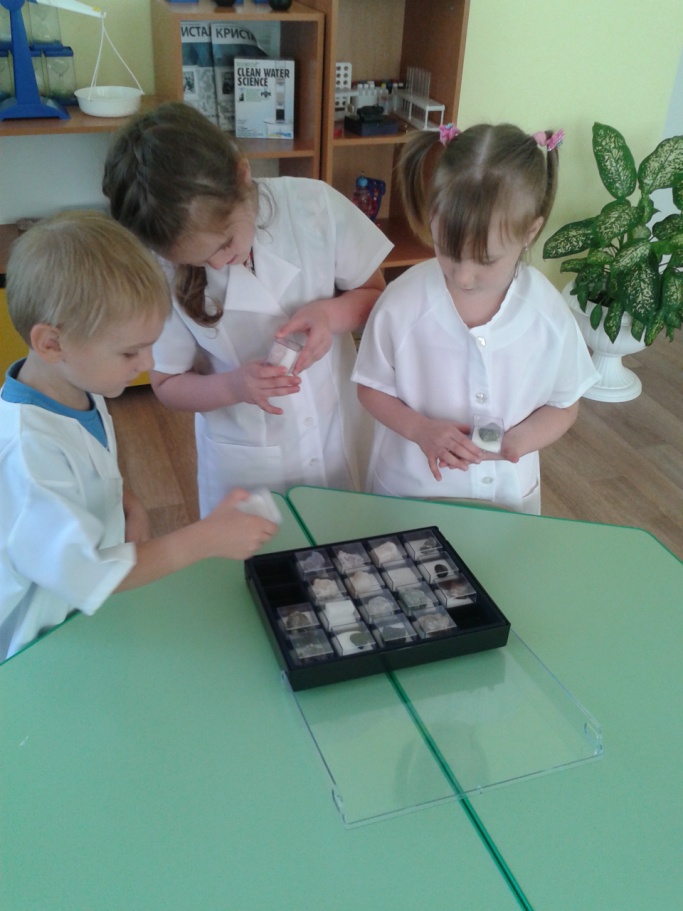 1
1
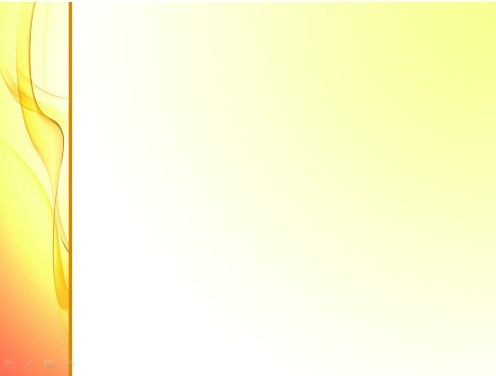 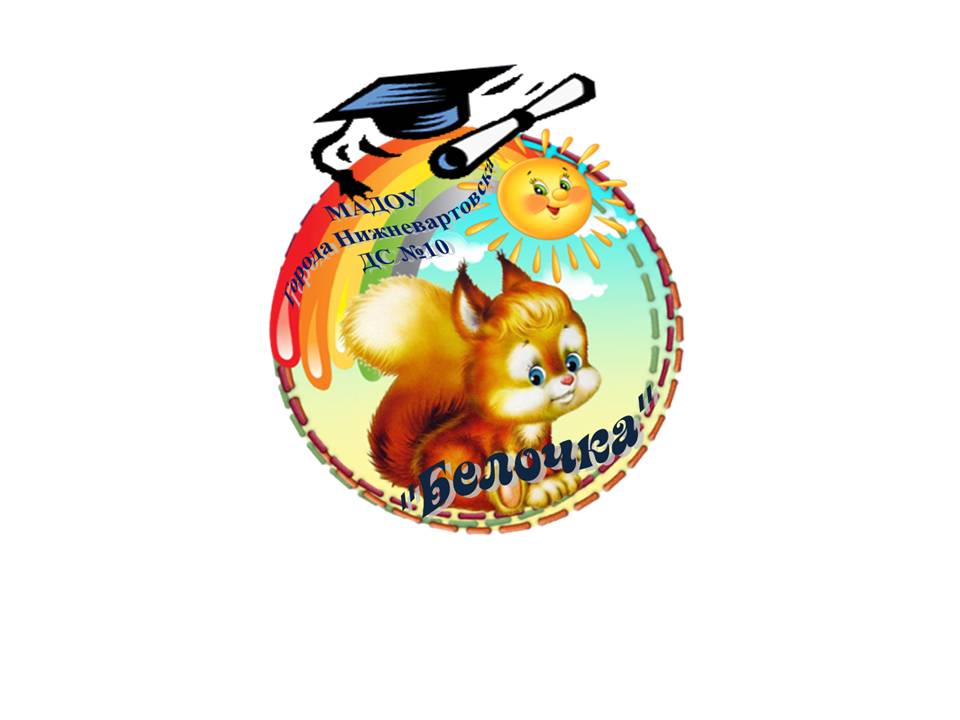 Качества, которыми должен обладать человек, чтобы жить в быстро меняющемся мире
Умение ставить перед собой цель, принимать решения
Умение делать адекватный выбор в соответствии с собственными способностями и возможностями
Умение общаться и согласовывать свою позицию с другими людьми
Умение самостоятельно находить пути решения проблемы в любой ситуации
Умение заботиться о других
Умение сохранить свое здоровье
Умение критически мыслить
2
2
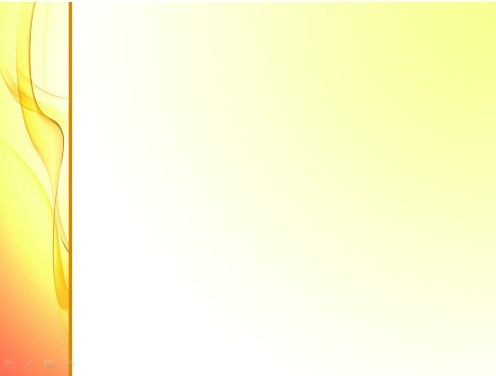 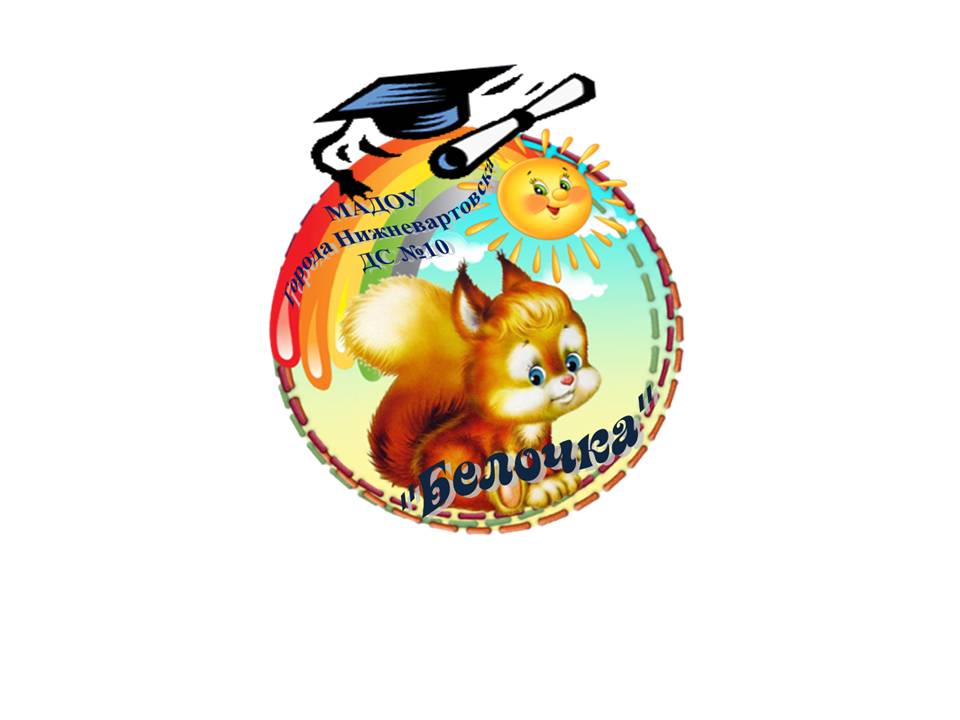 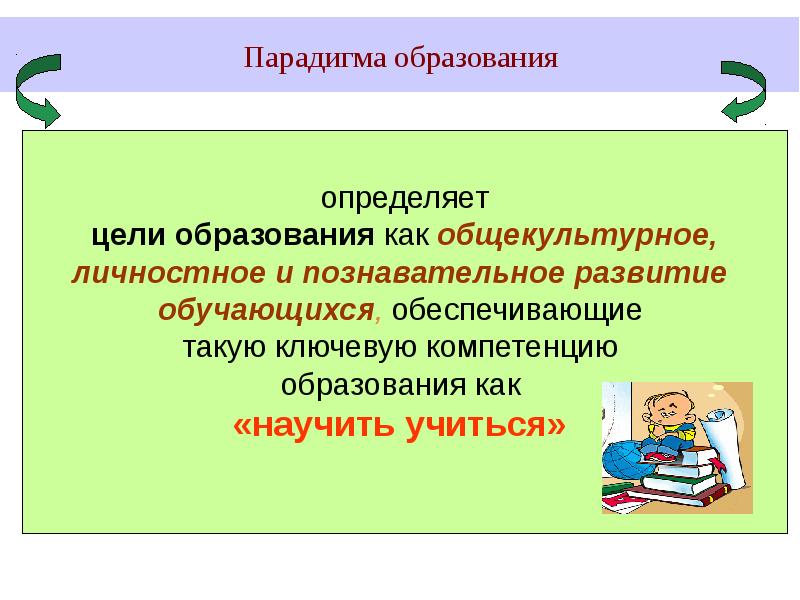 Системно-деятельностный подход - это организация образовательного  процесса, в котором главное место отводится активной и разносторонней, в максимальной степени самостоятельной познавательной деятельности воспитанников
3
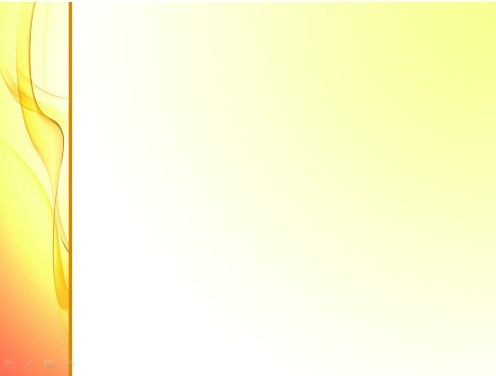 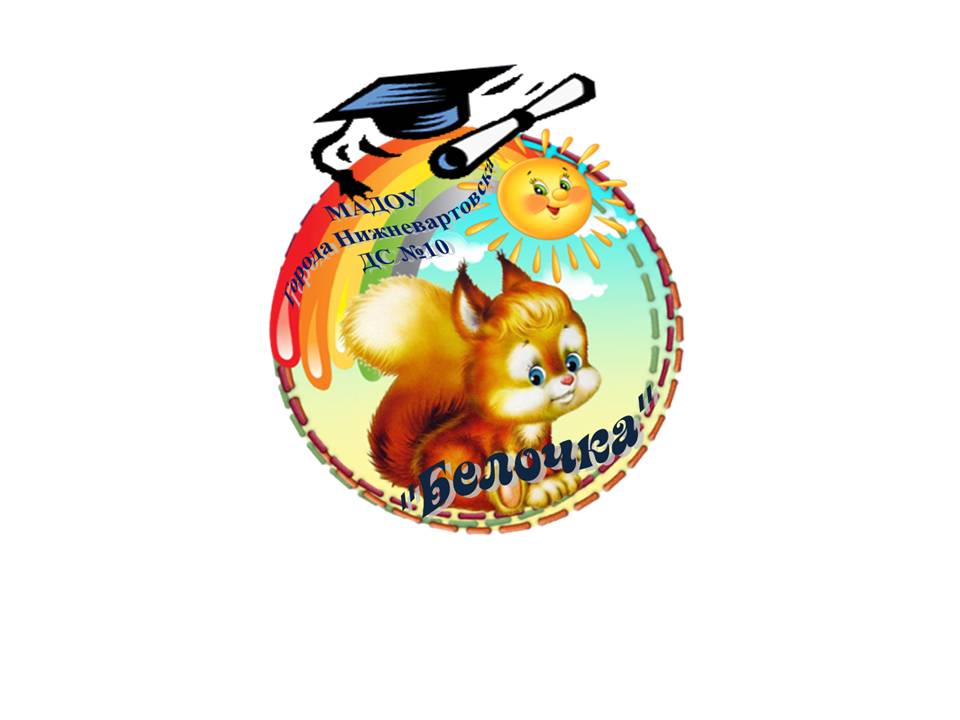 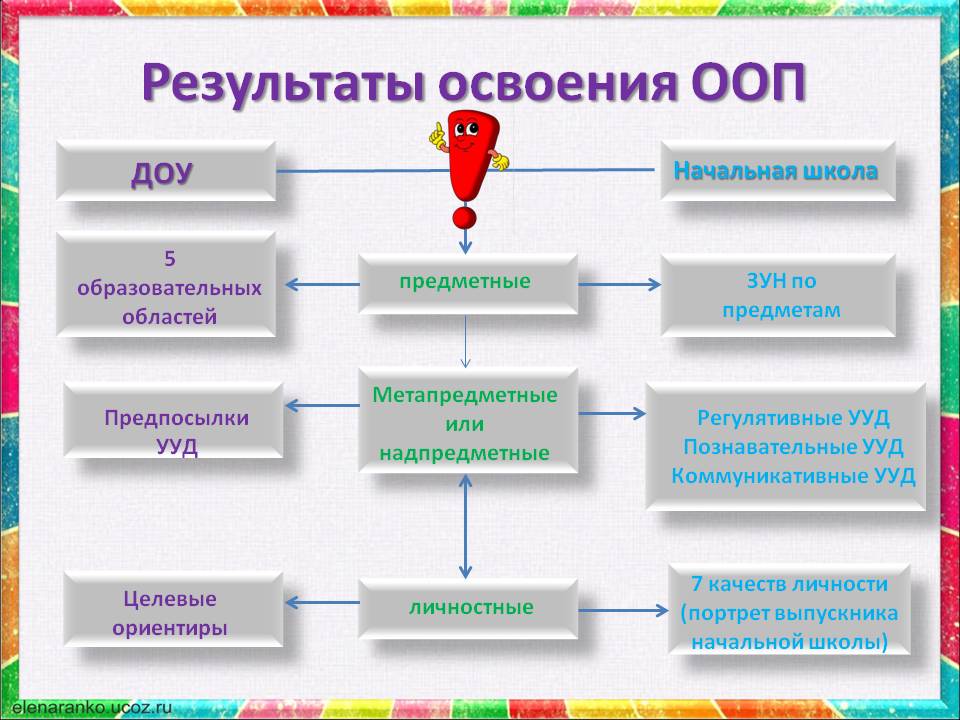 4
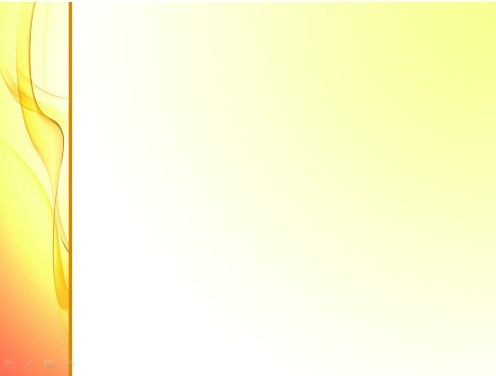 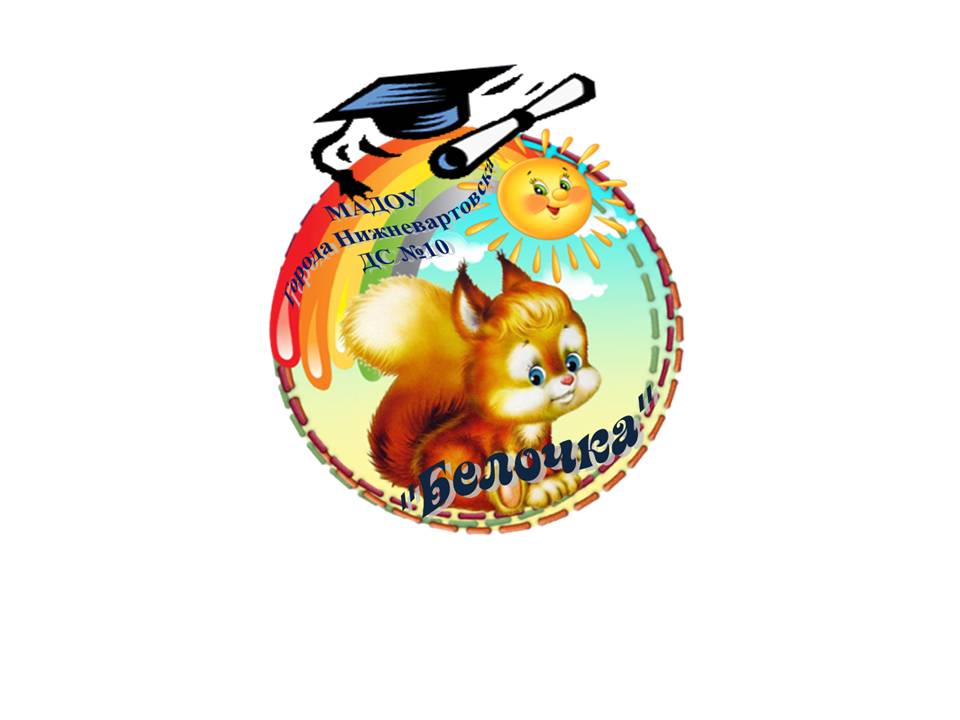 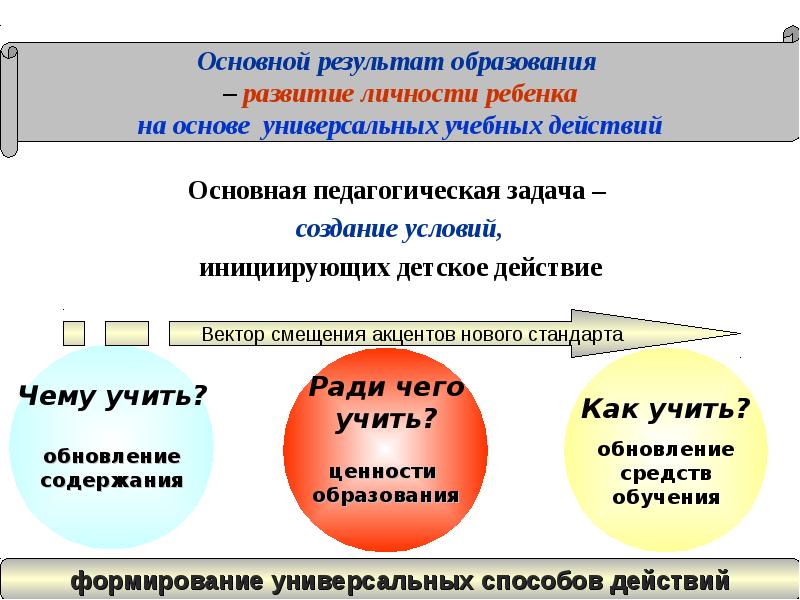 5
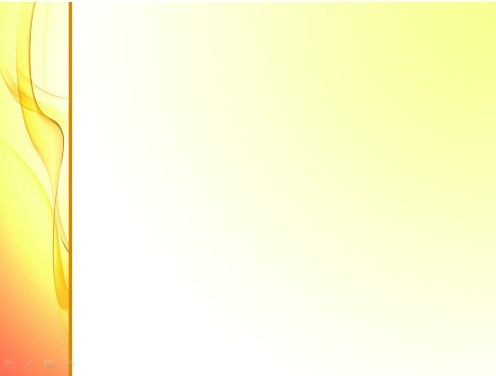 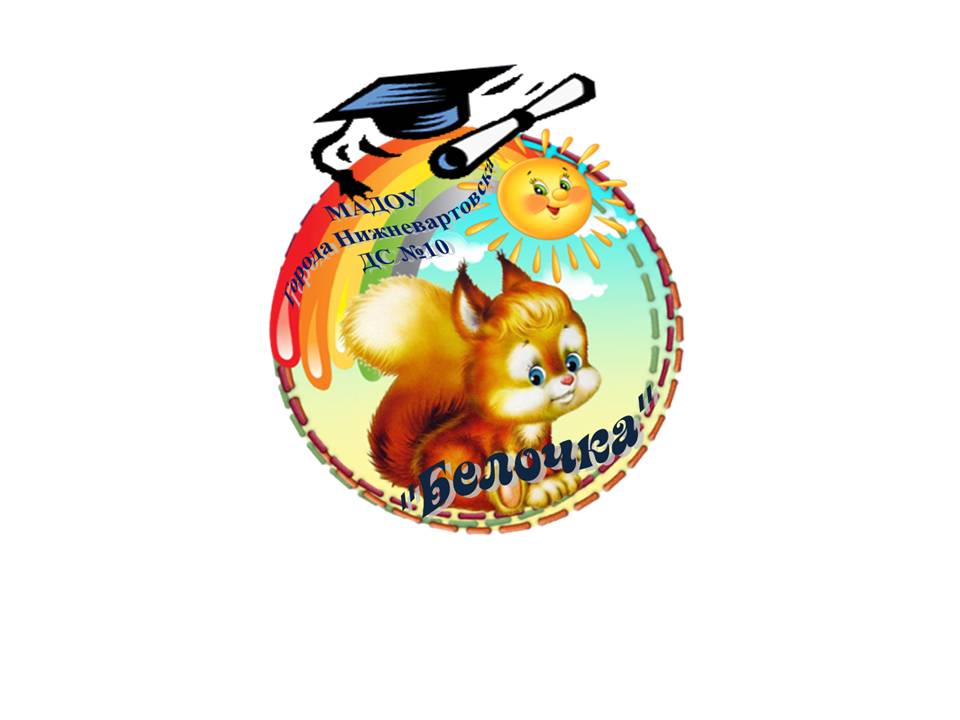 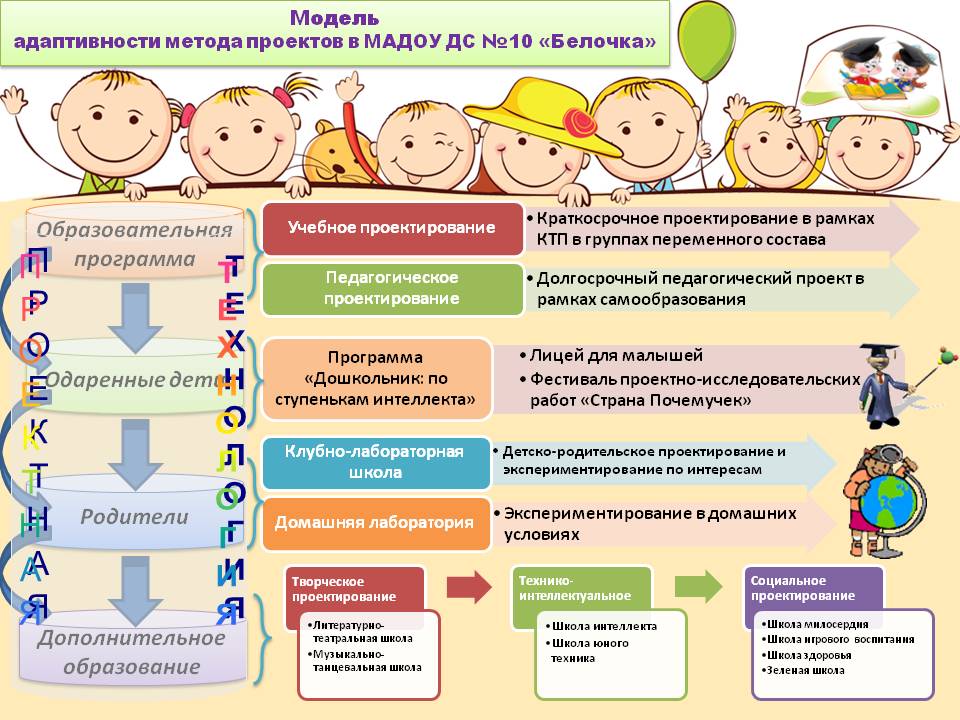 6
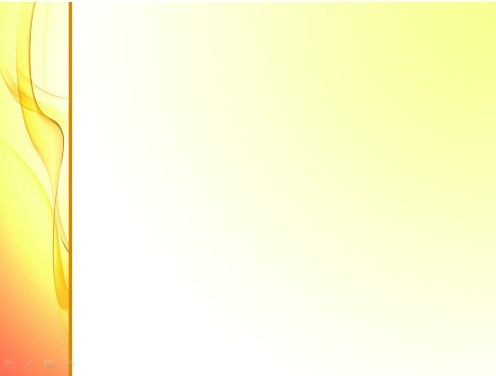 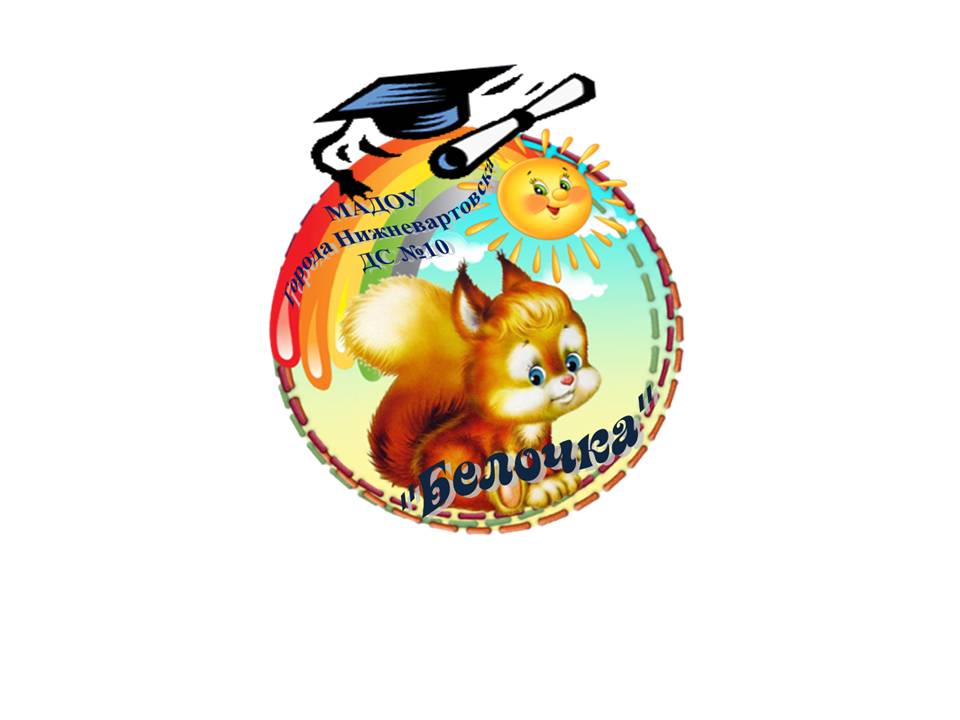 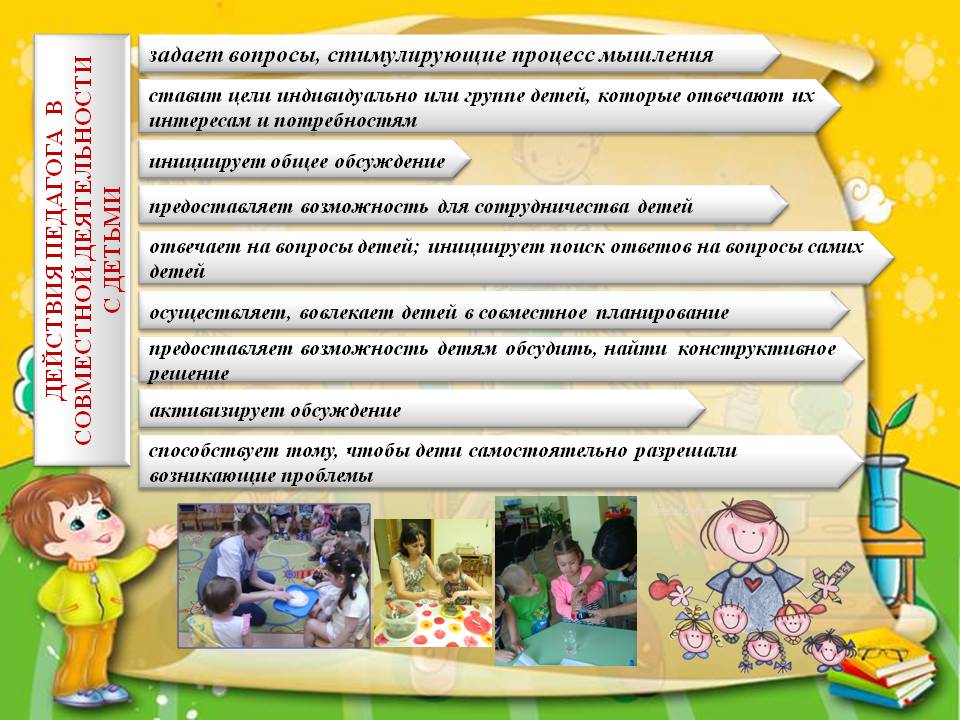 7
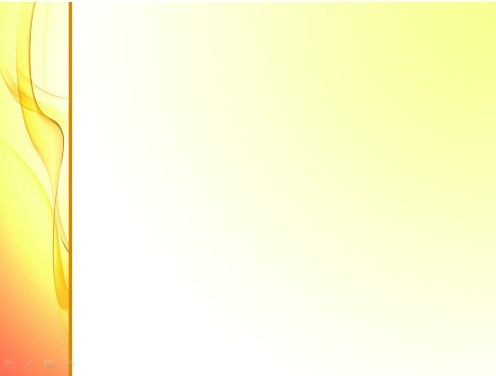 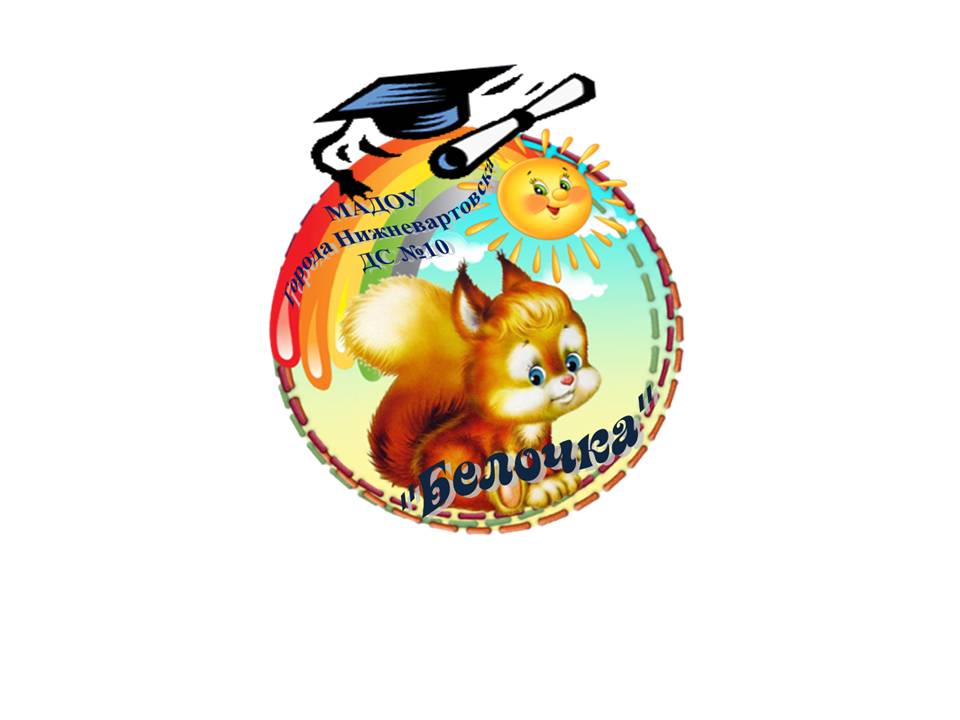 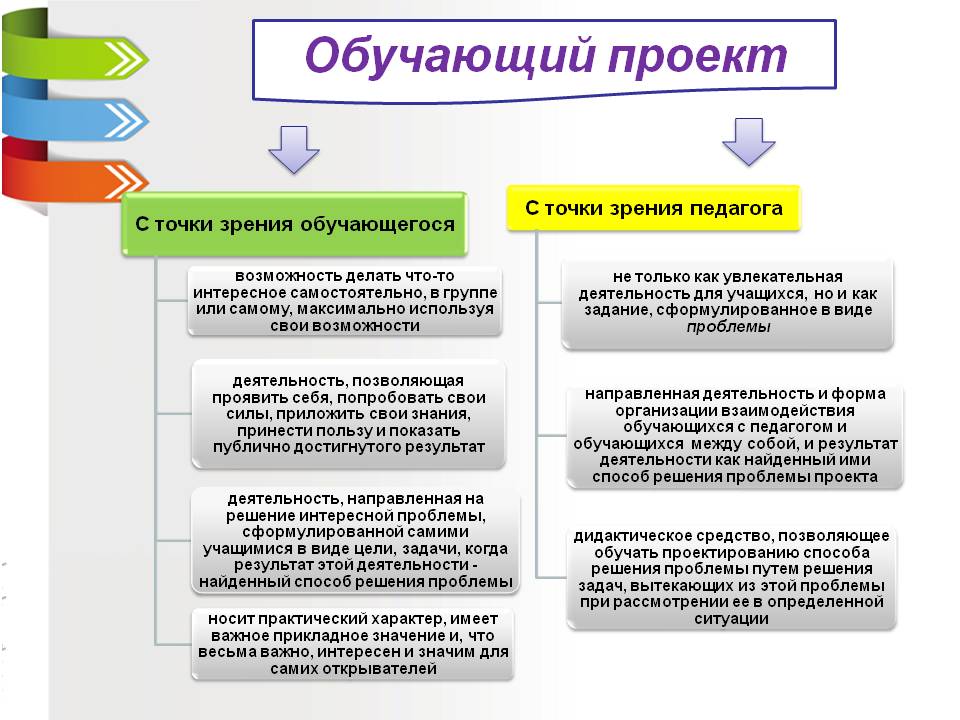 8
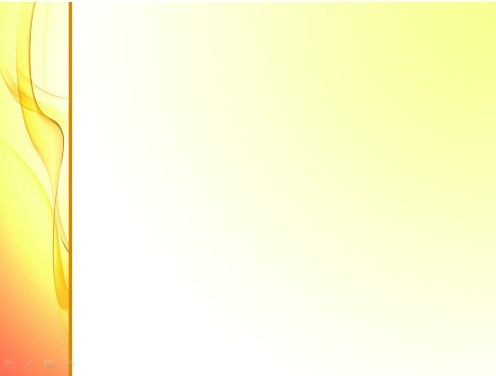 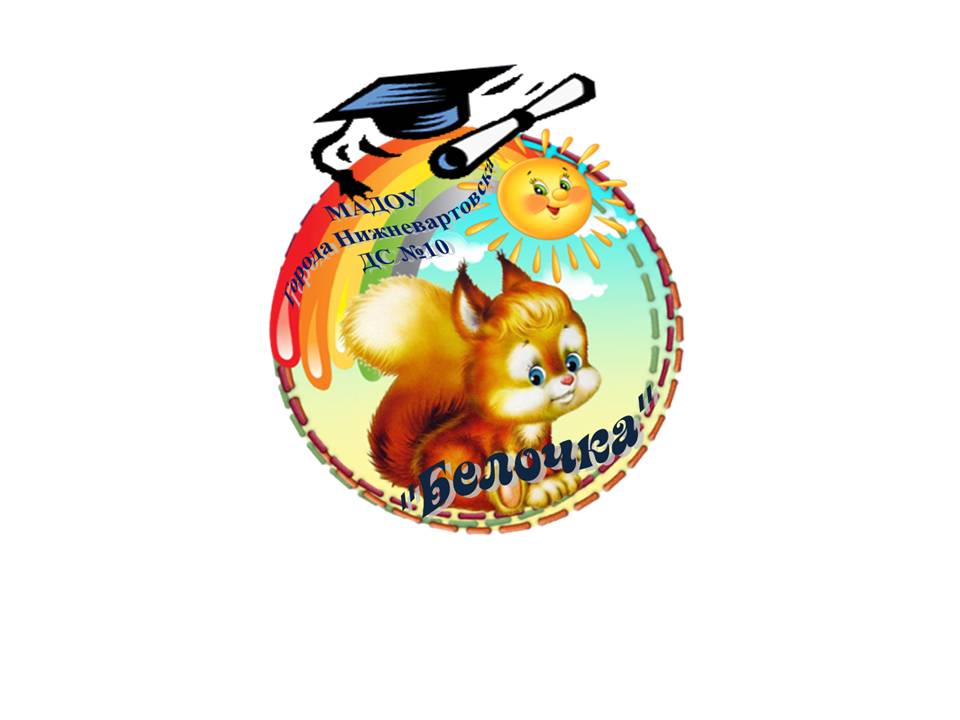 Технологическая карта непосредственно образовательной деятельности
по освоению_______________________________________________________________
(название образовательной области)
Группа ______________________________________________________________________________________________
Воспитатель _________________________________________________________________________________________
Тема ________________________________________________________________________________________________
Цель ________________________________________________________________________________________________
Задачи ______________________________________________________________________________________________
Предварительная работа ______________________________________________________________________________
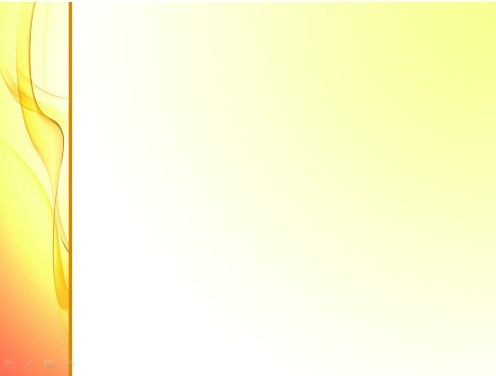 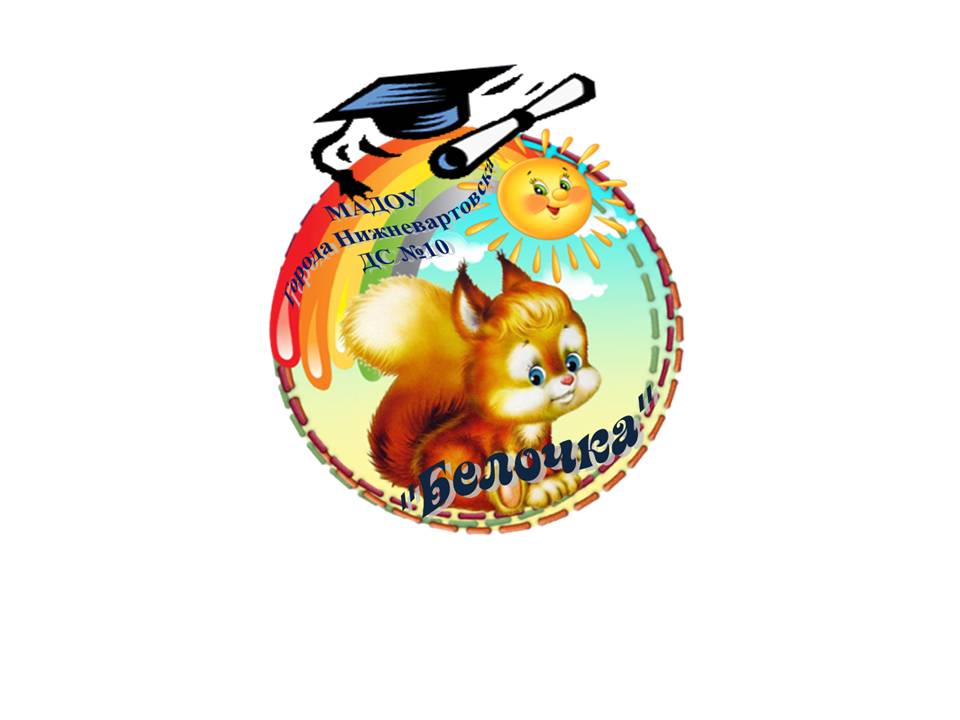 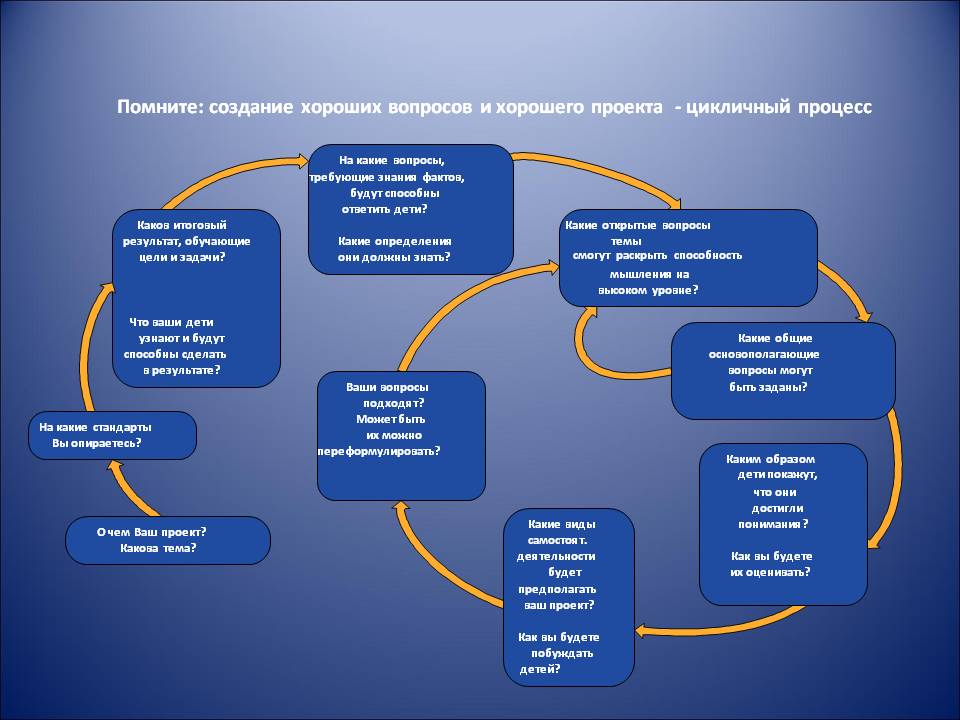 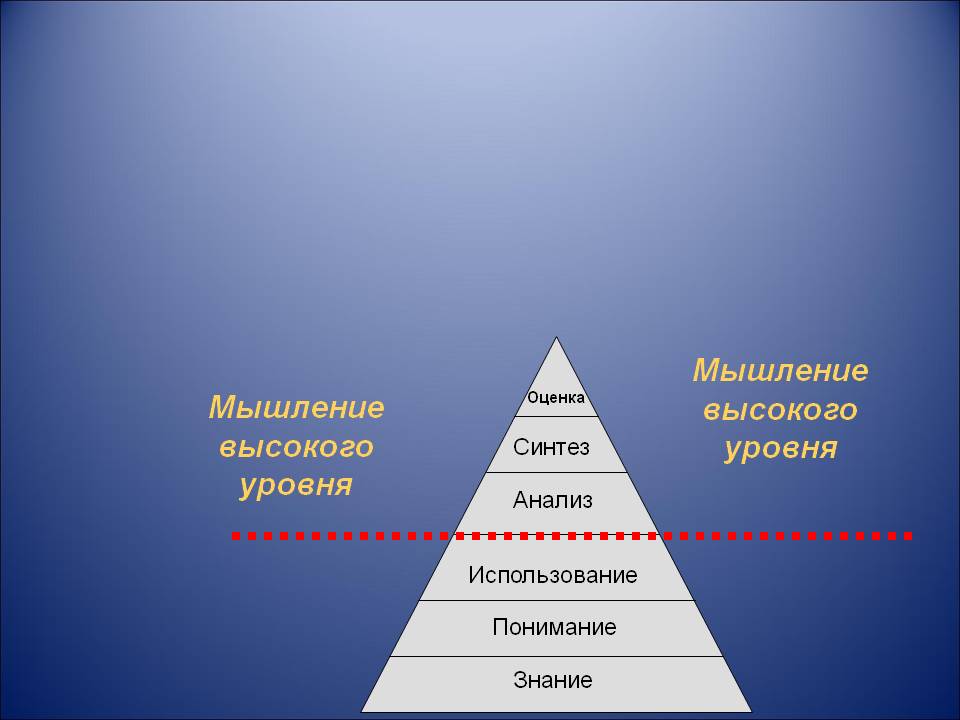 10
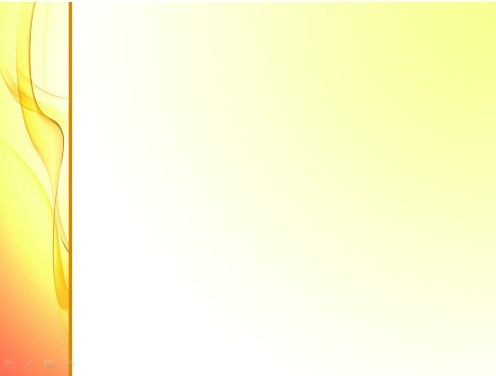 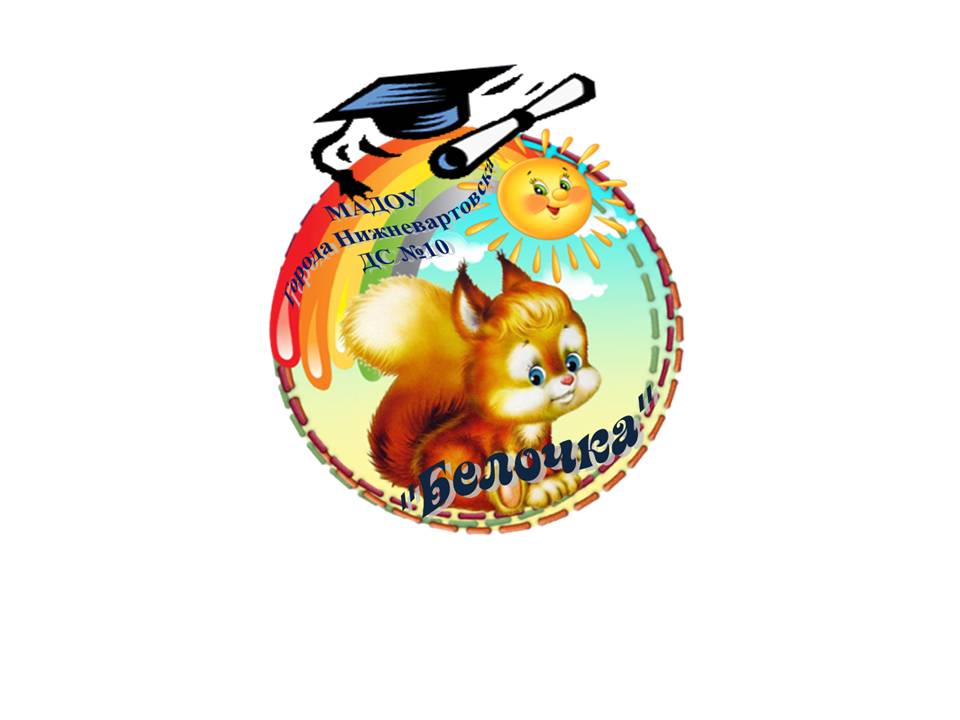 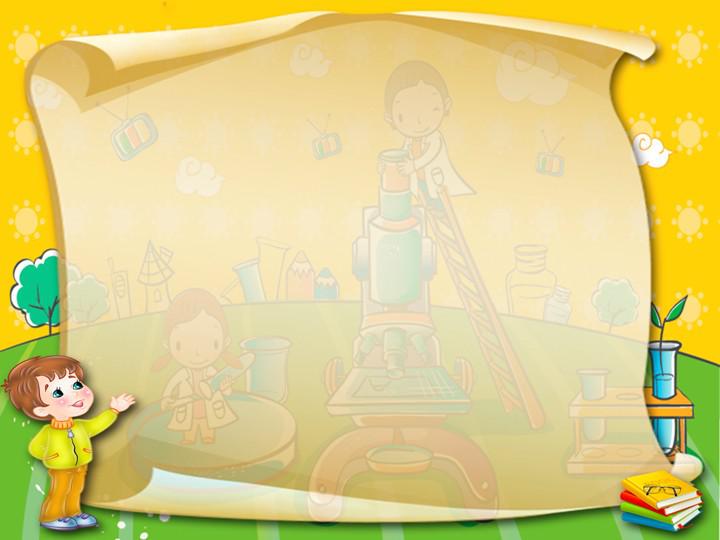 11
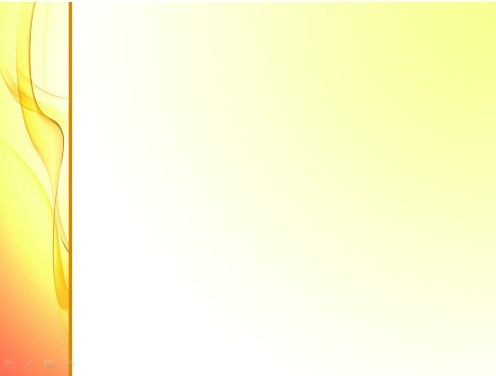 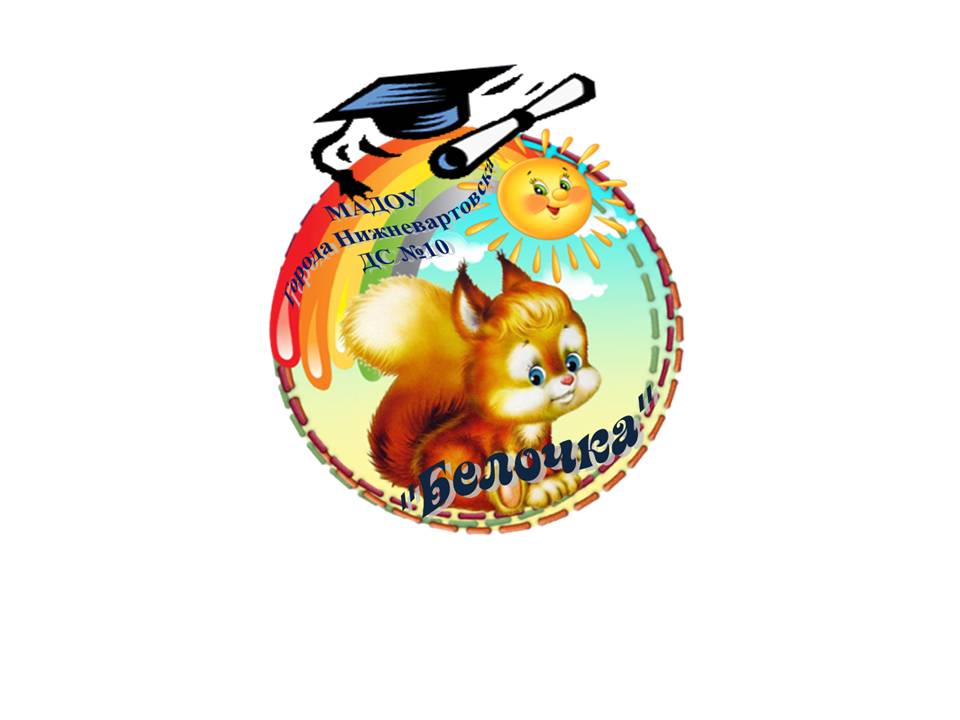 ОБУЧАЮЩИЙ ПРОЕКТ «ПТИЧИЙ ДВОР»
  ДЛЯ ДЕТЕЙ ПОДГОТОВИТЕЛЬНОЙ ГРУППЫ
Вид проекта: тематический, обучающий
Тип проекта: творческо-информационный, по содержанию коллективный.
Участники: дети подготовительной группы (6 - 7), родители, воспитатели группы.
12
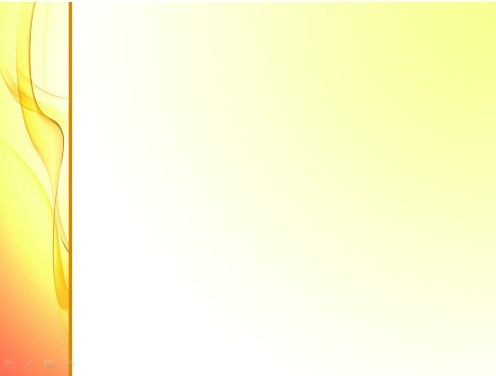 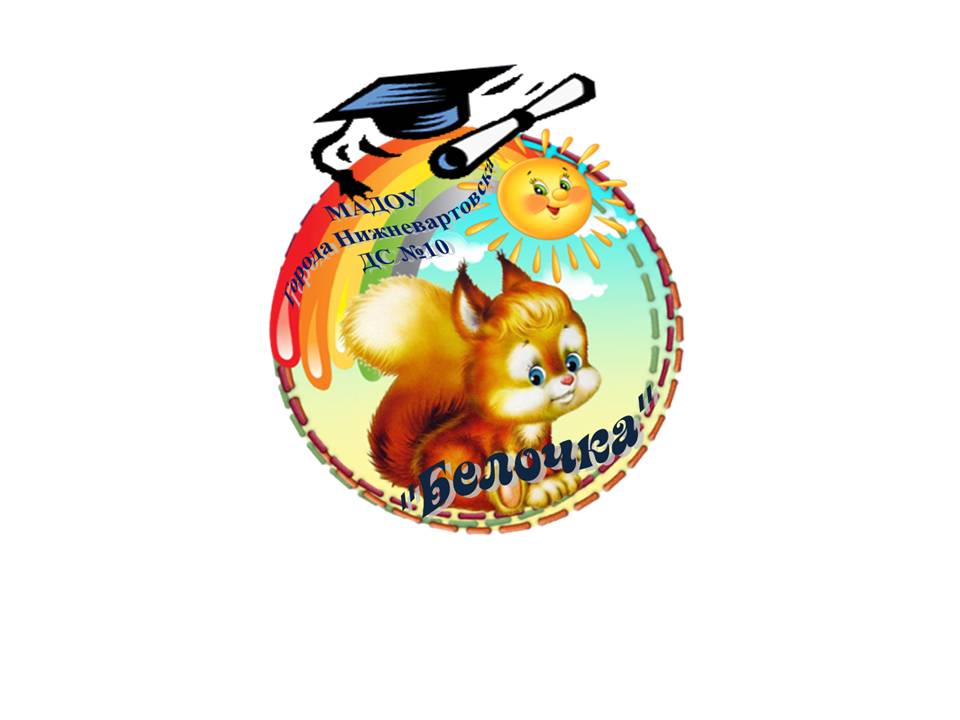 Пооперационные карты экспериментов
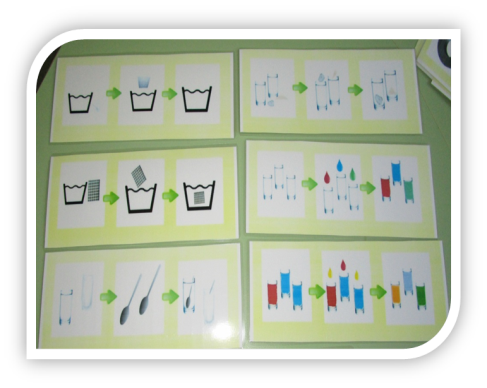 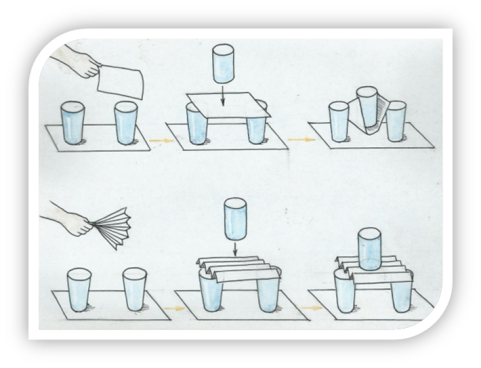 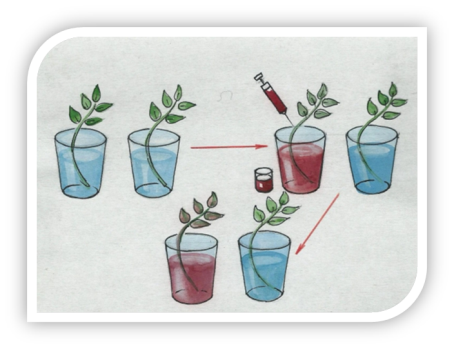 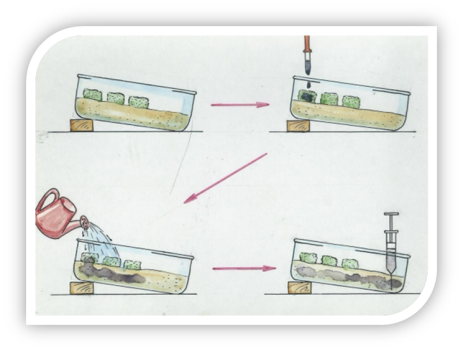 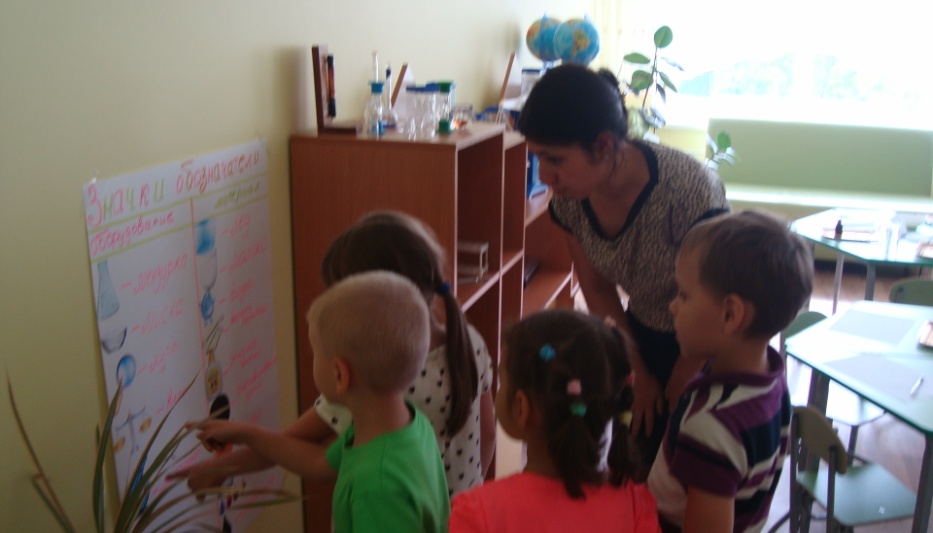 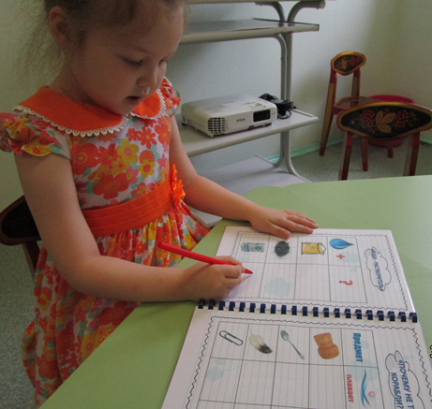 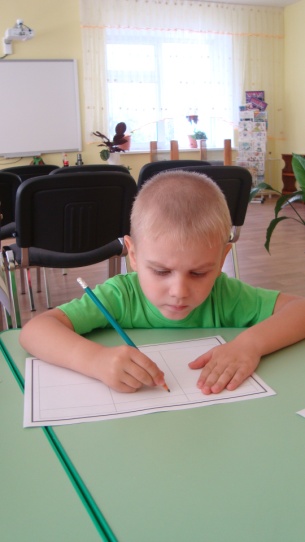 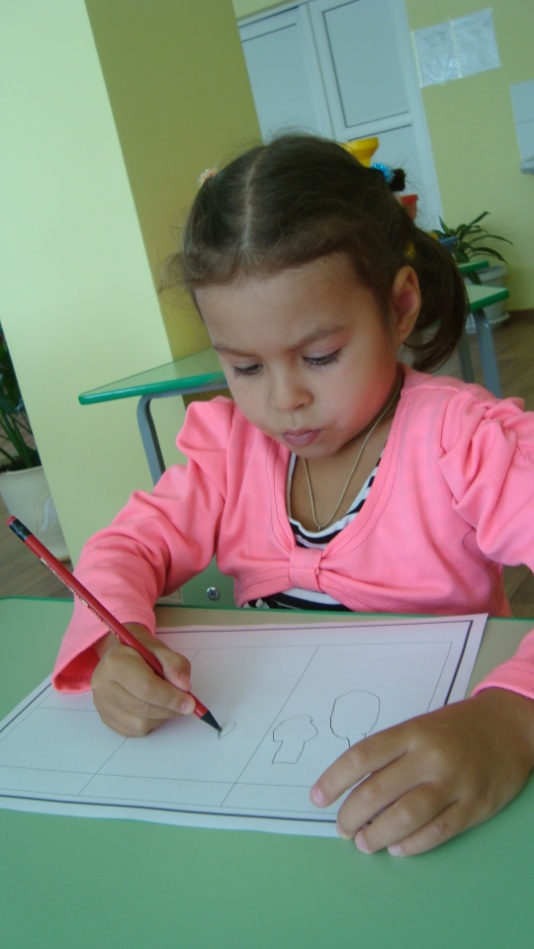 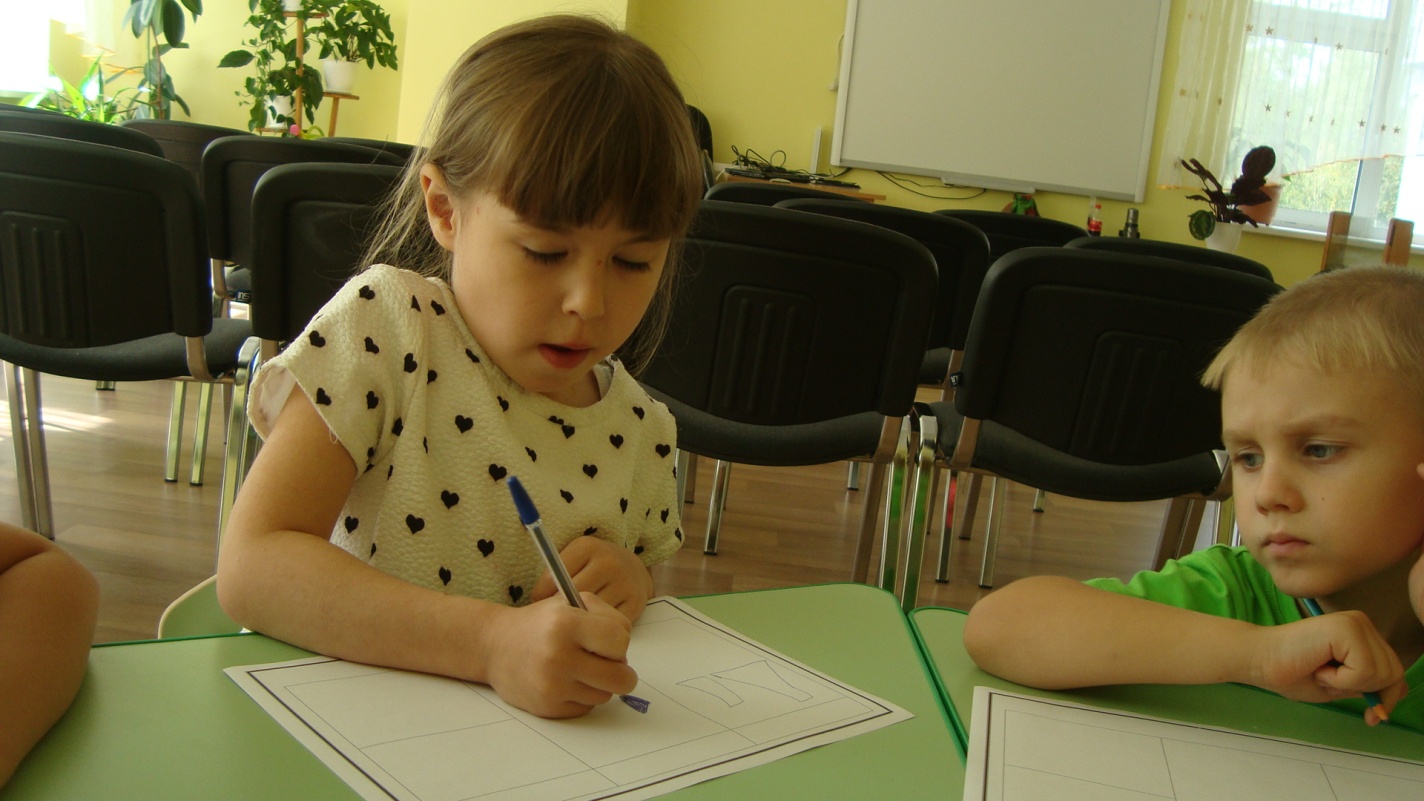 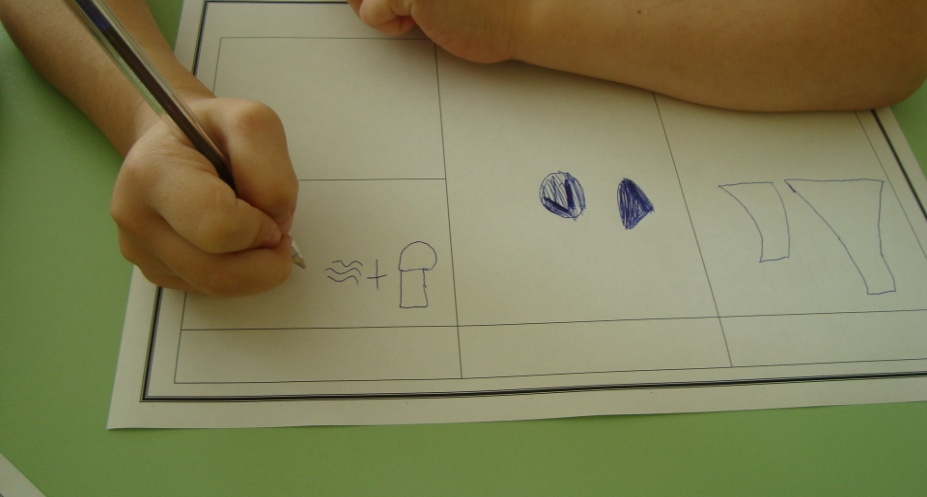 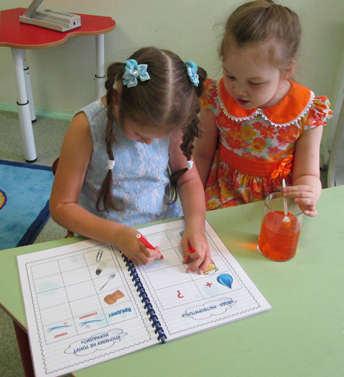 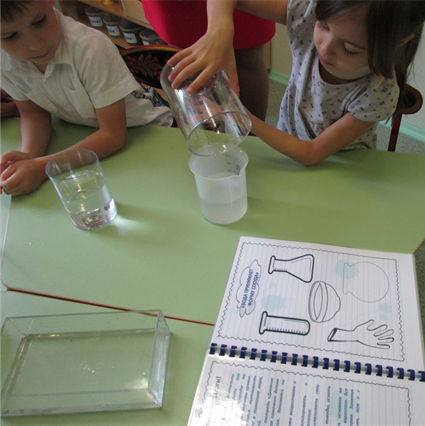 13
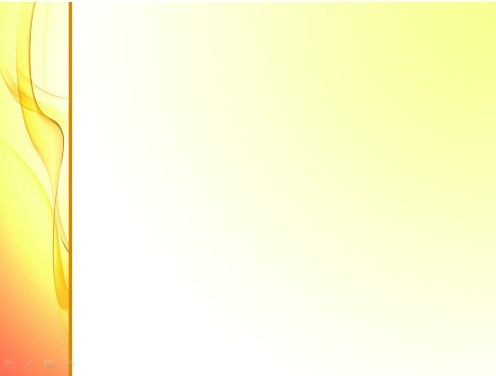 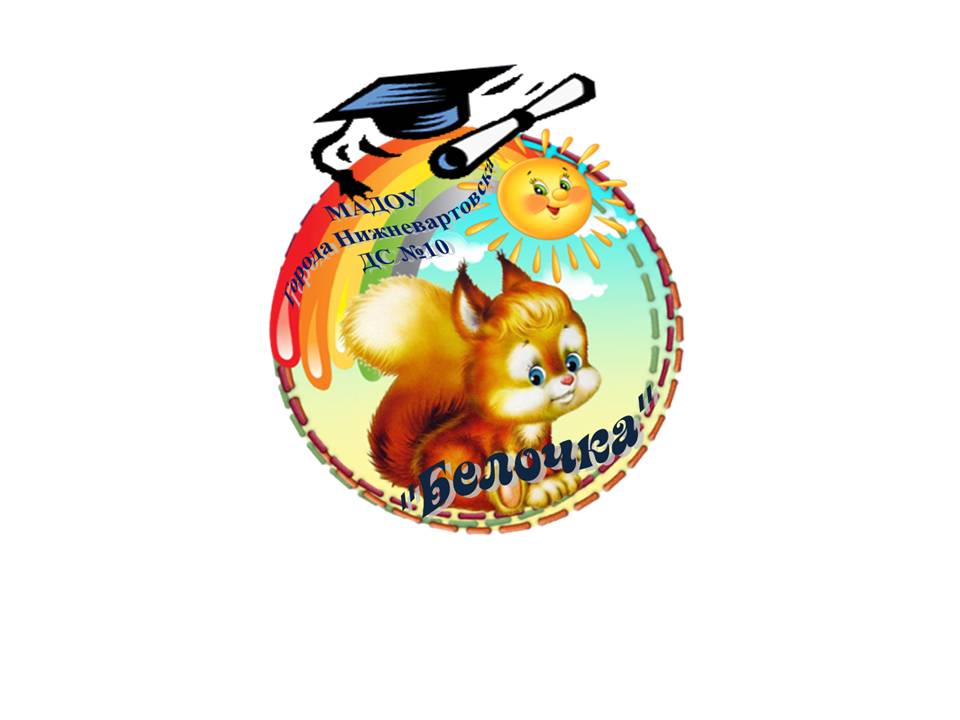 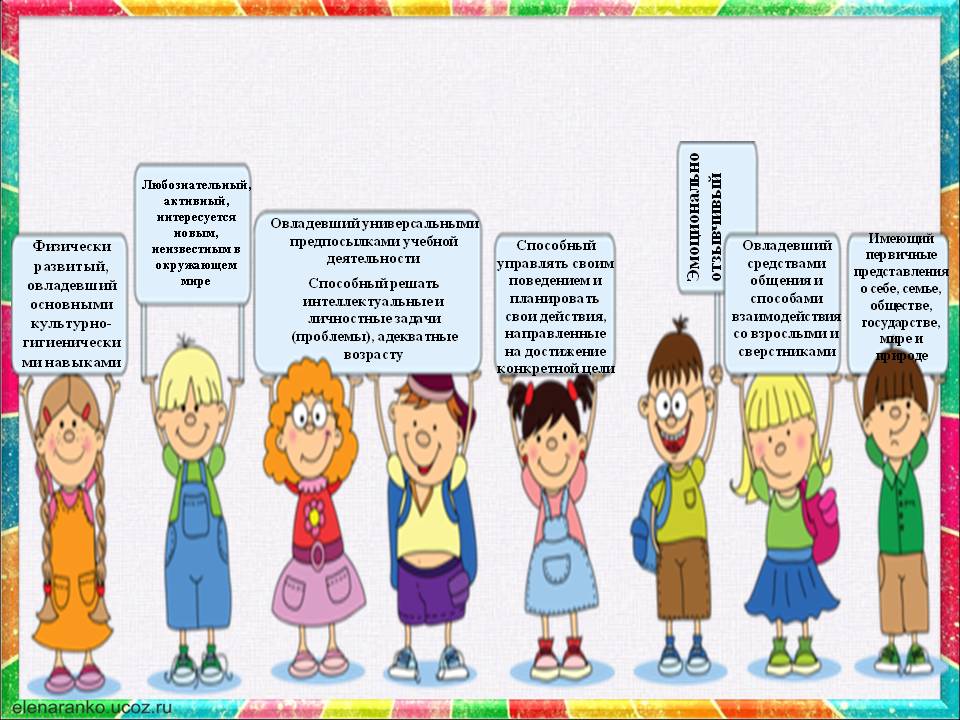 «Быть готовым к школе – не значит уметь читать, писать и считать. Быть готовым к школе – значит быть готовым всему этому научиться»
Доктор психологических наук
Леонид Абрамович Венгер»
14
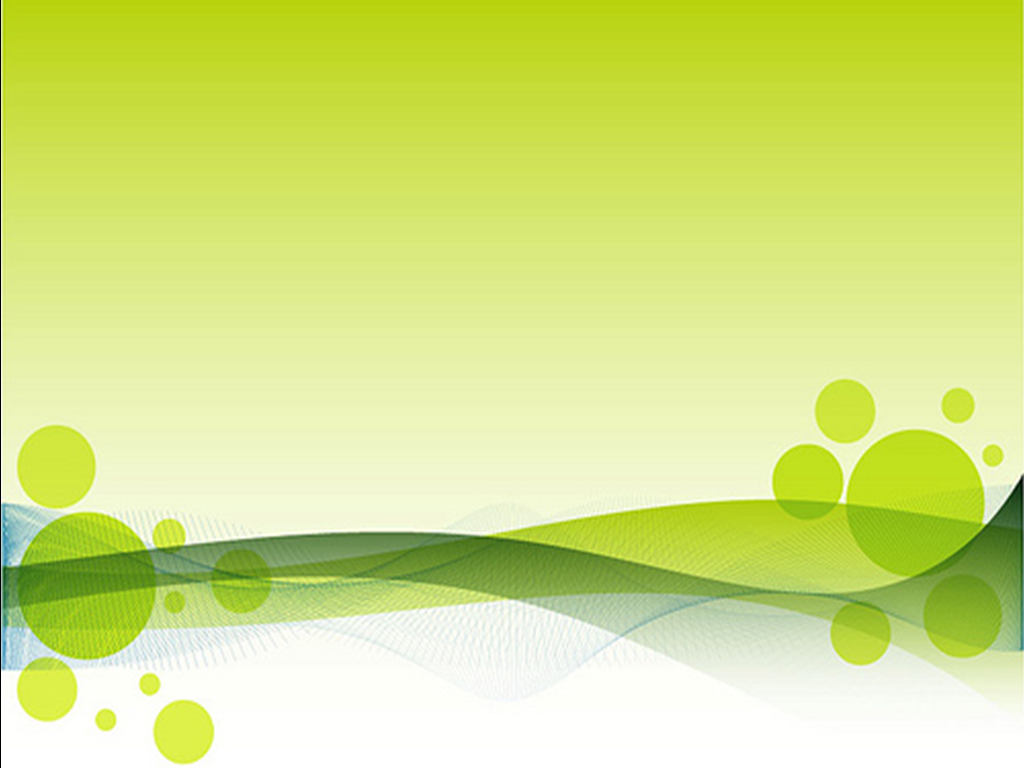 Благодарю за внимание!
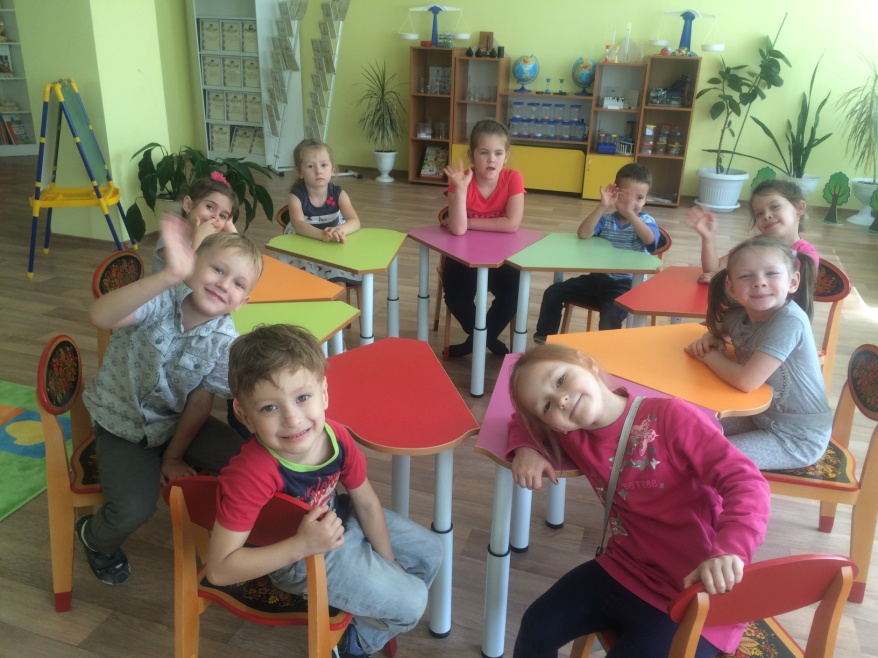 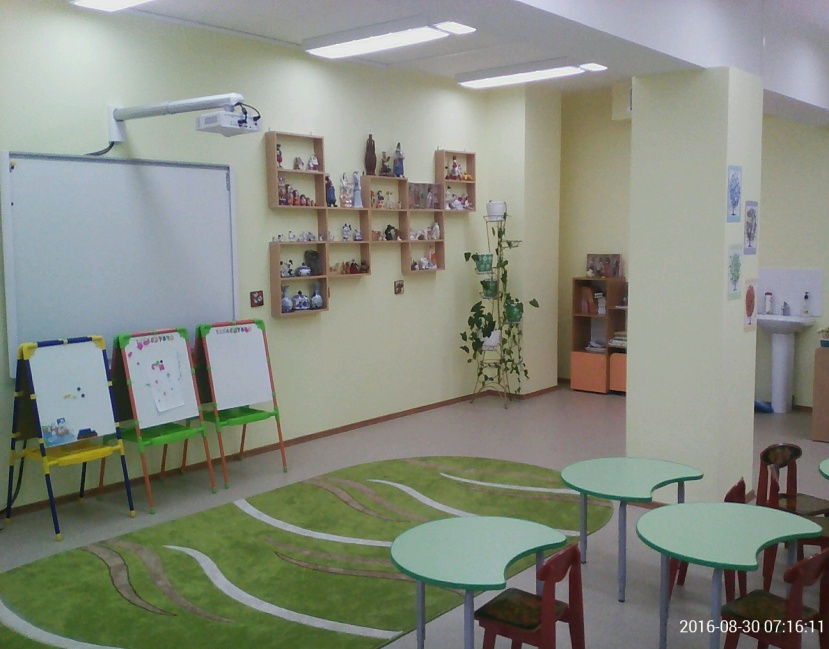 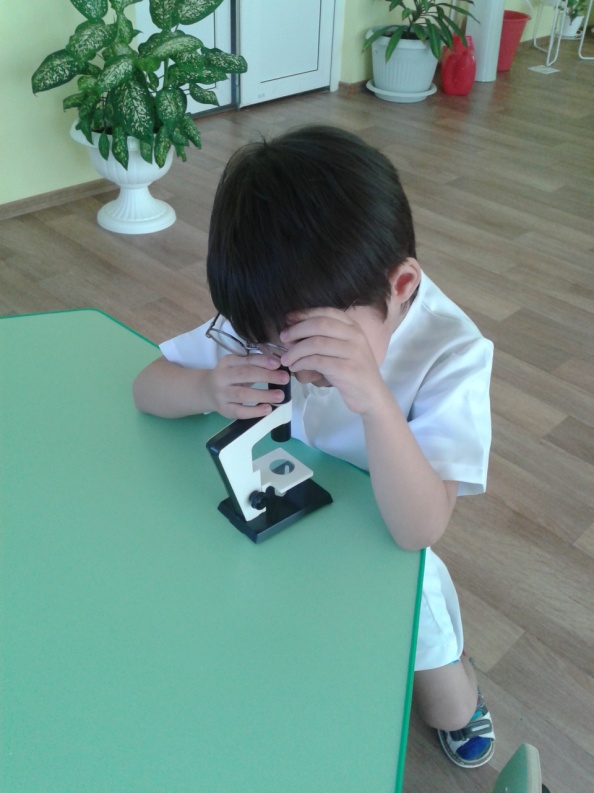 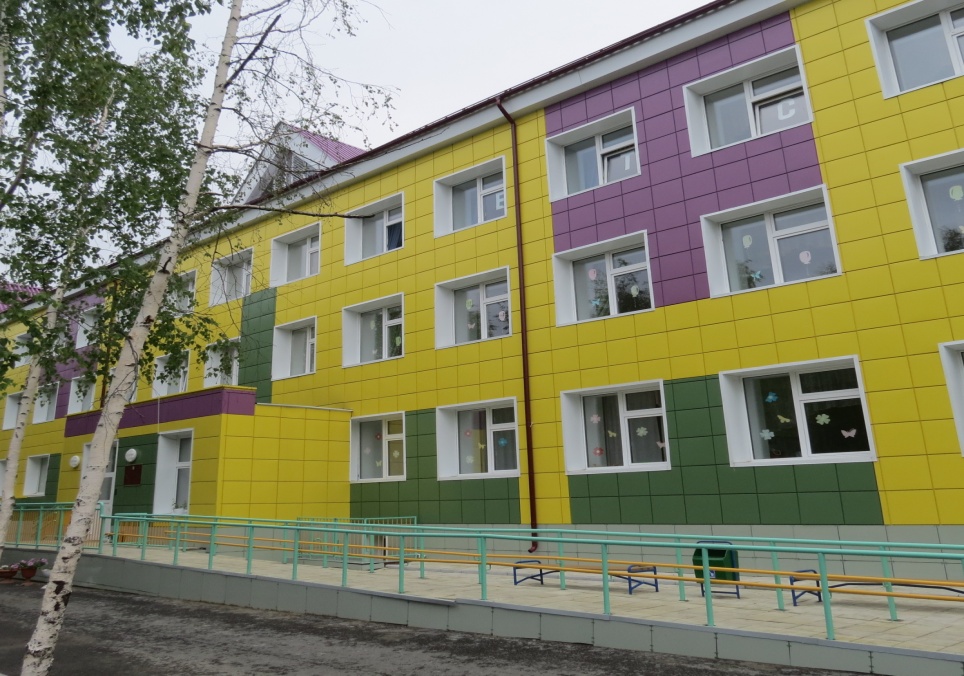 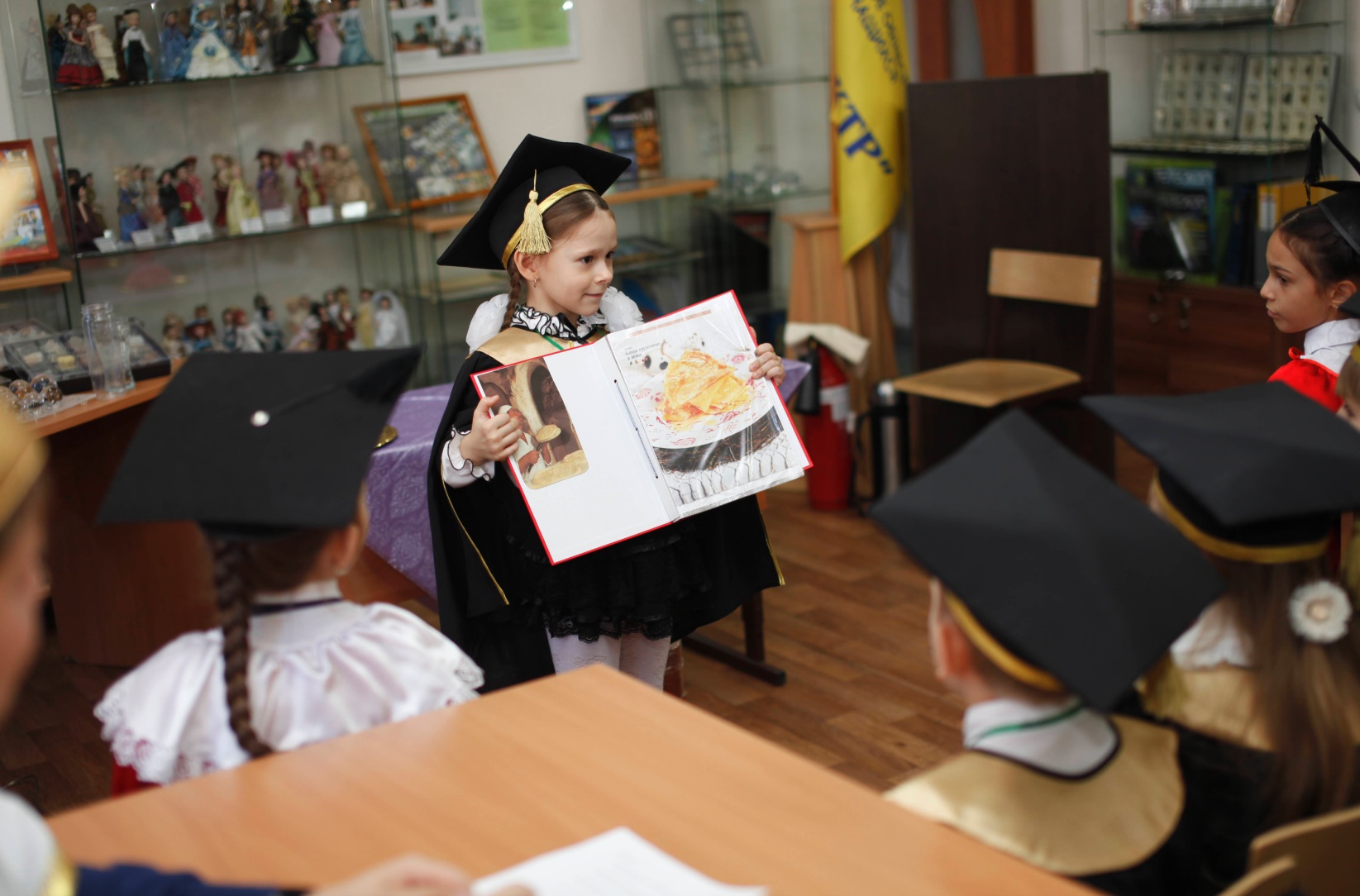 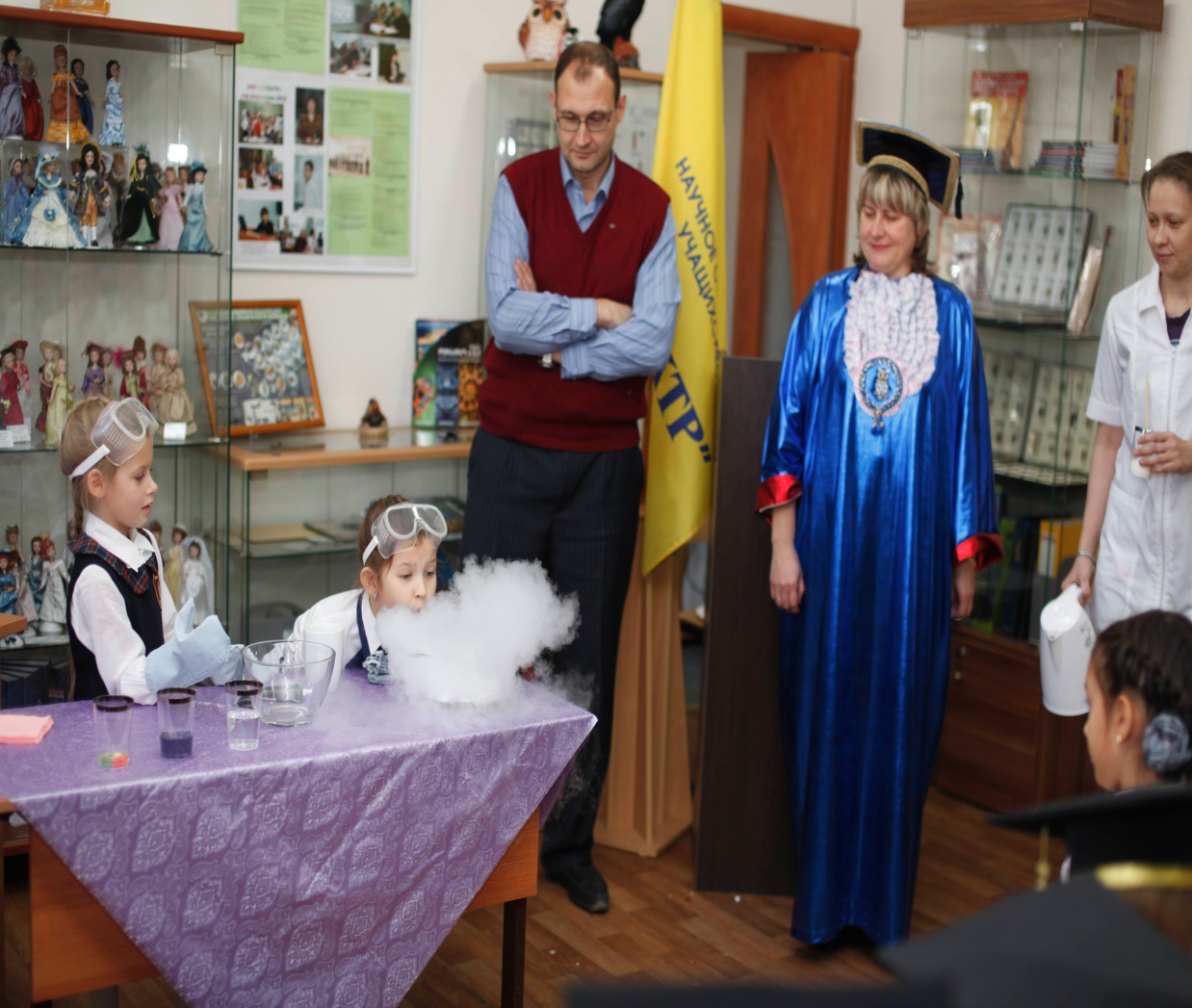 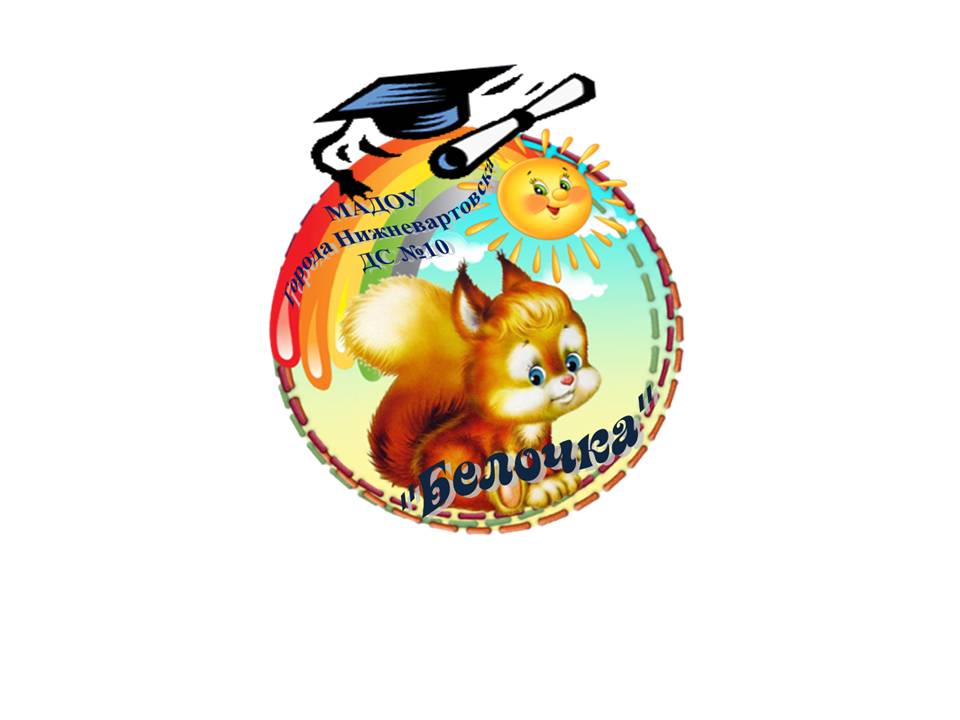 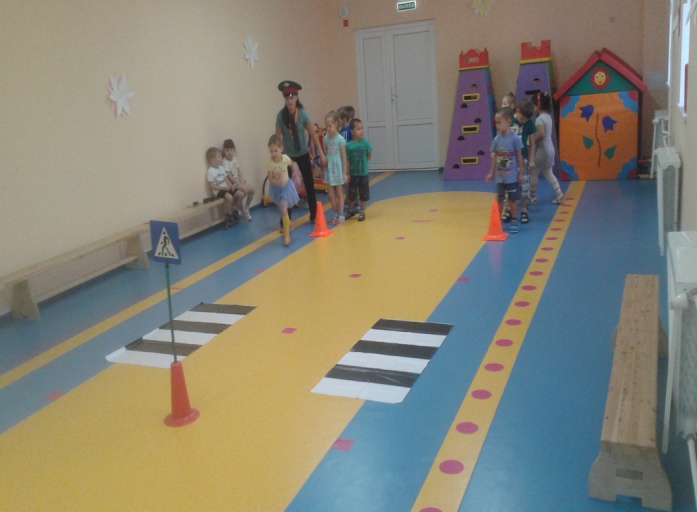 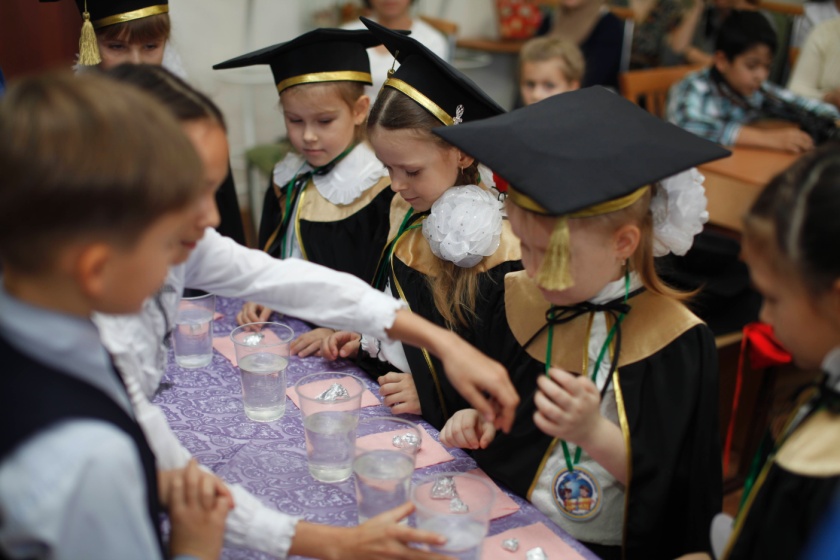 Е.Ю. Мухаметьянова, 
зам. заведующего по ВМР 
МАДОУ  ДС №10 «Белочка»
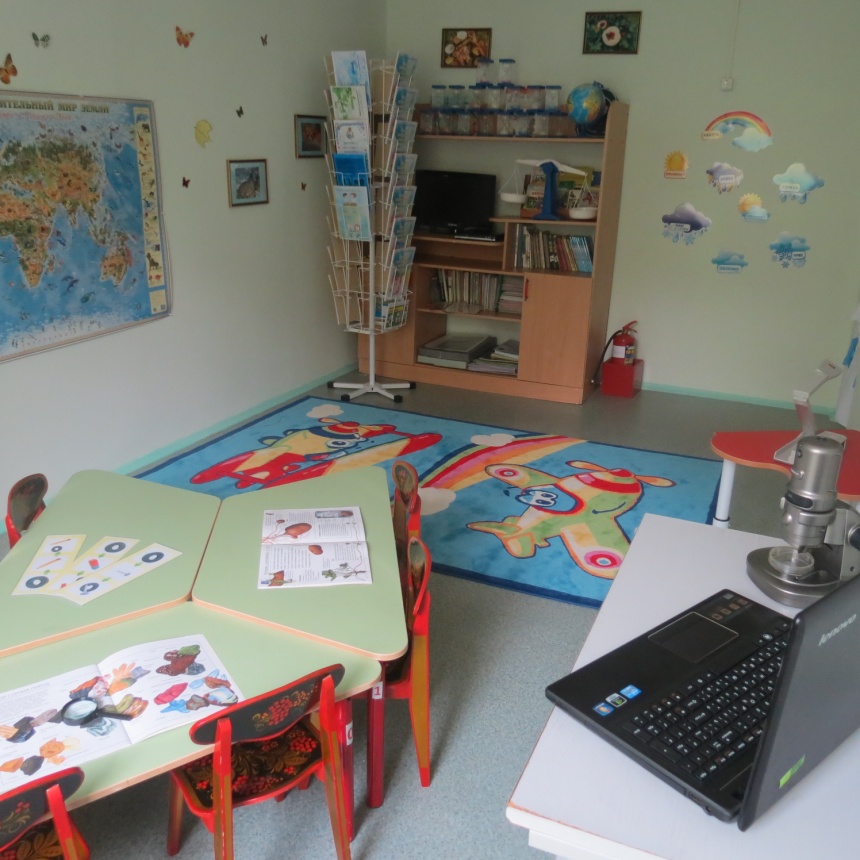 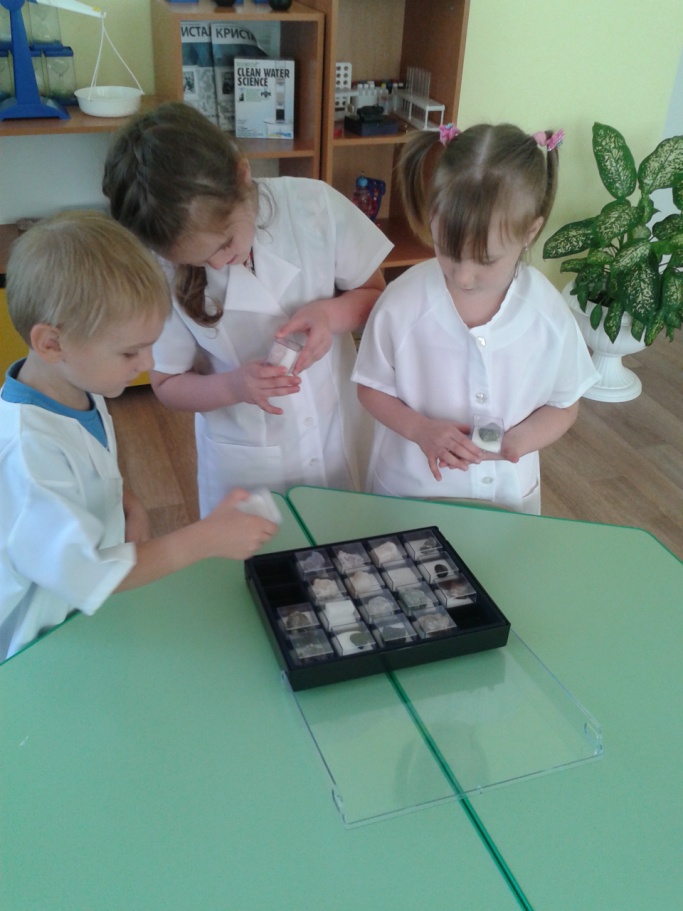 15